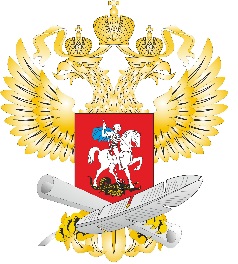 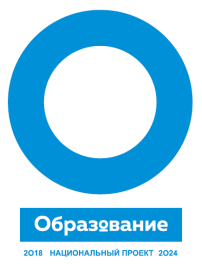 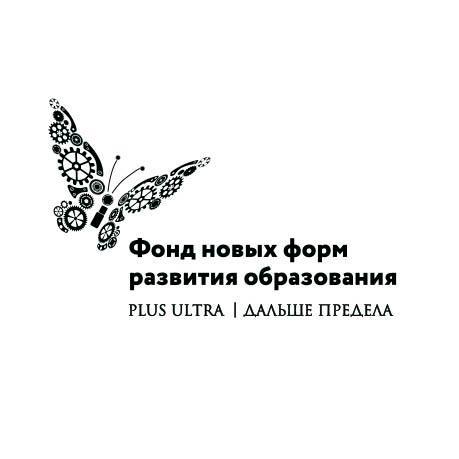 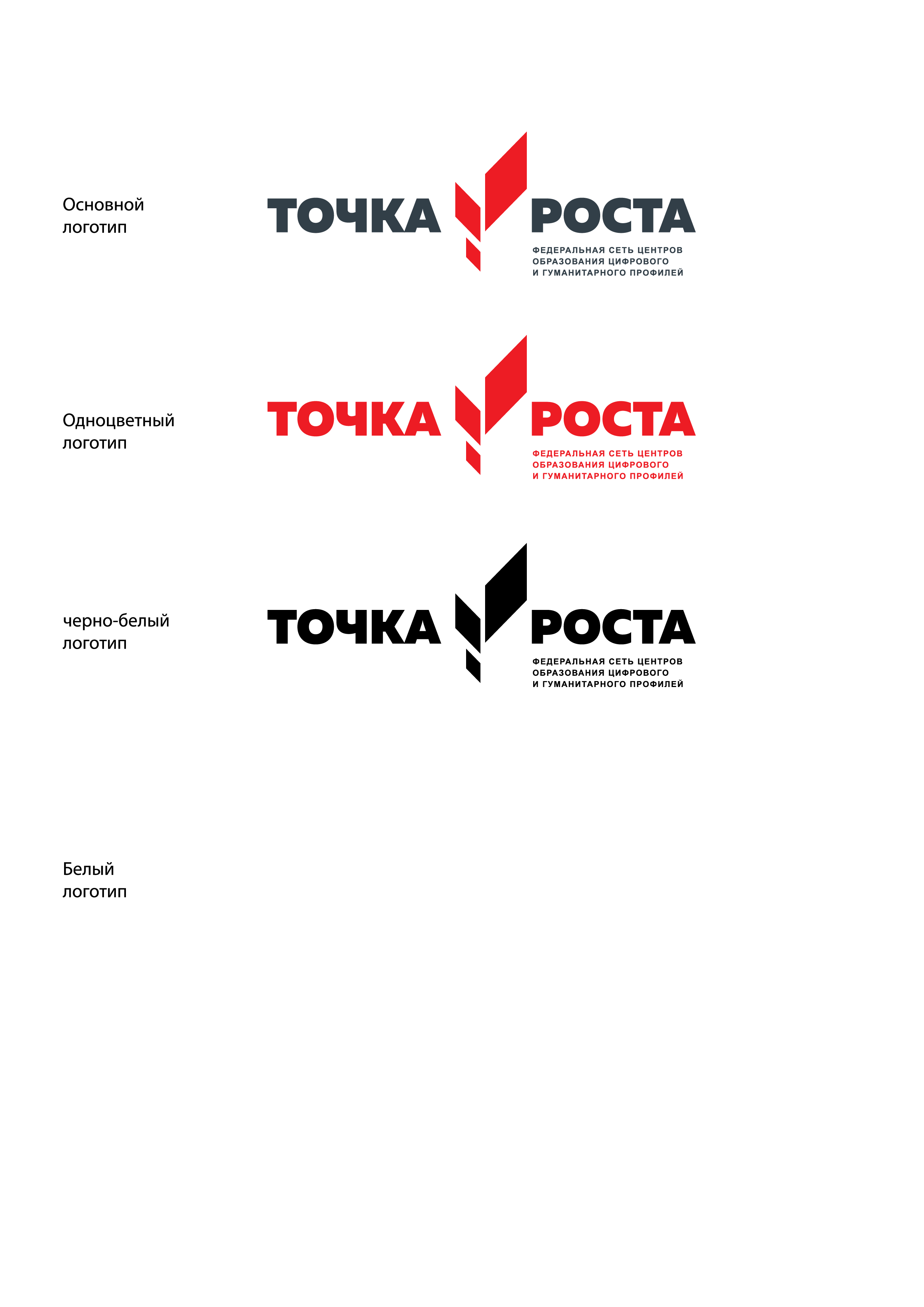 Московская областьОткрытие Центров «Точка роста»
Федеральный проект  «Современная школа» национального проекта «Образование
Московская область:
на базе 36 муниципальных образований
создано 77 Центров «Точка роста»
охвачено 31,5 тыс. детей
обучение прошли 414 педагогов
Городской округ Балашиха
МБОУ «СОШ №18»
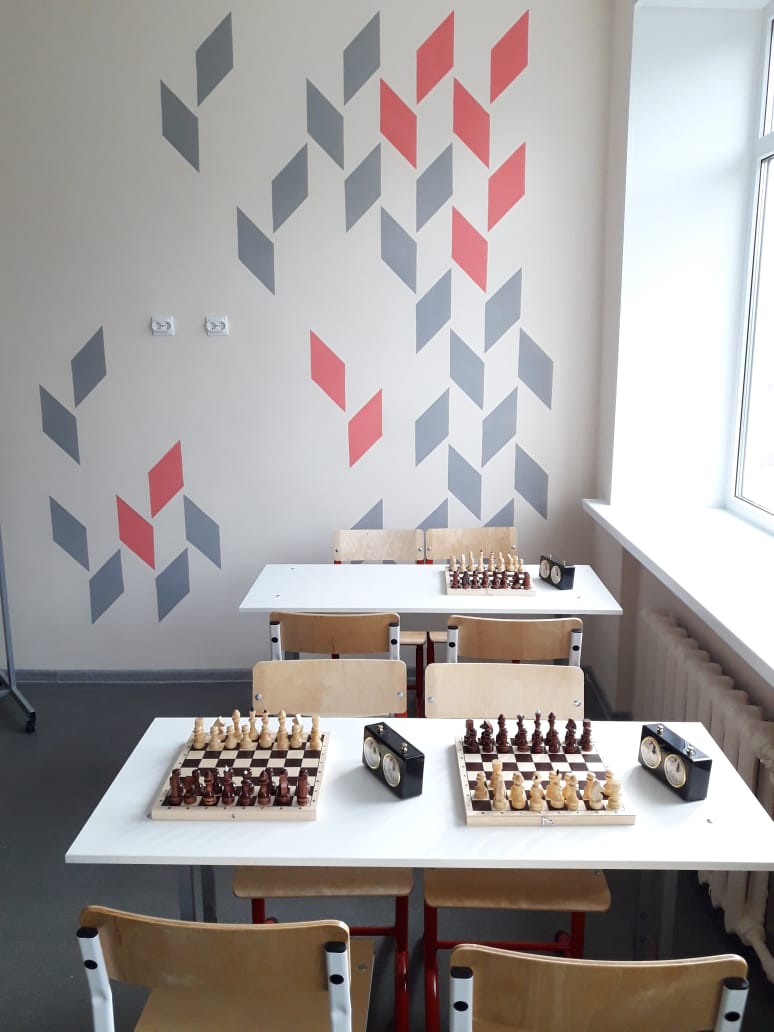 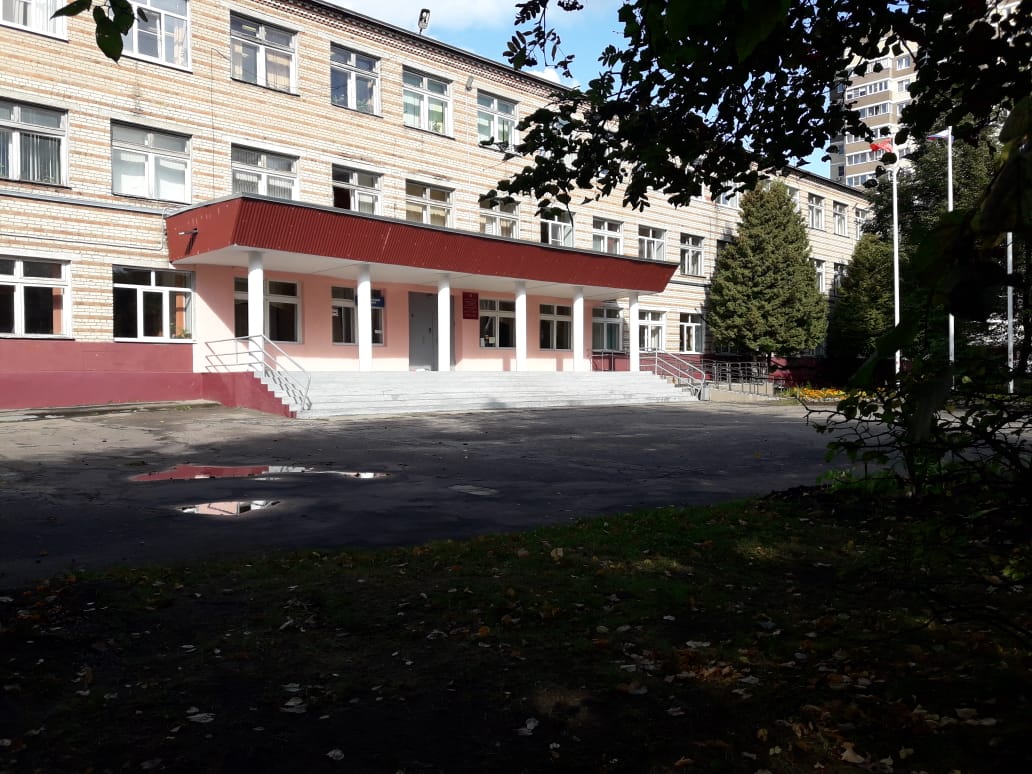 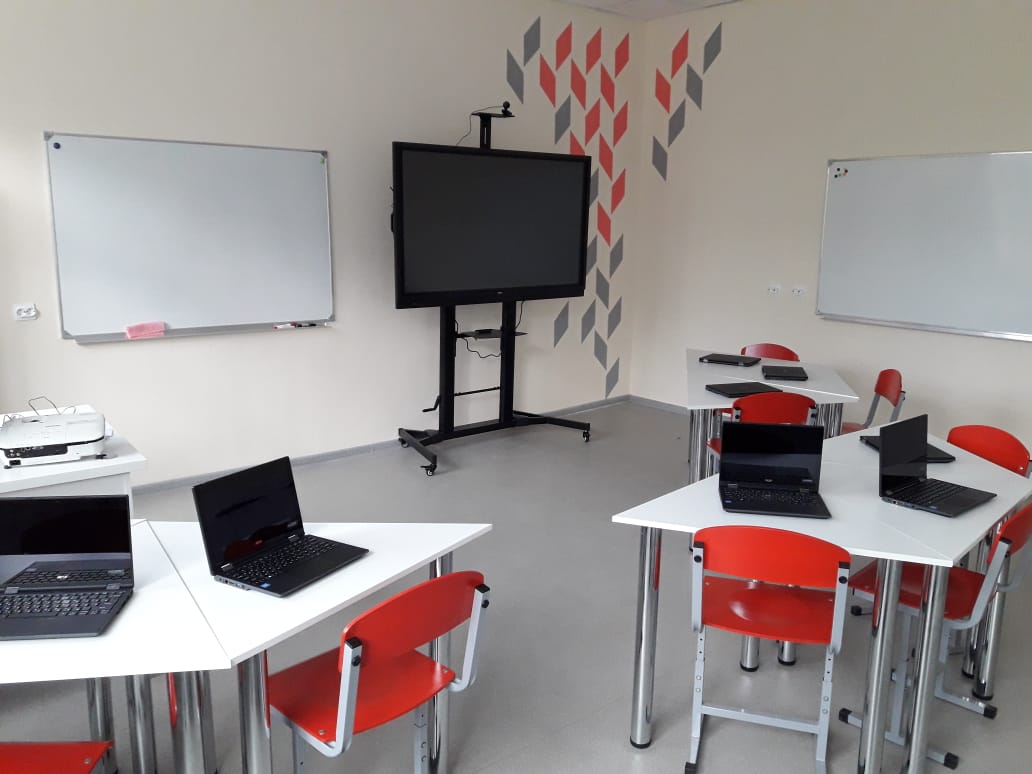 3
Богородский городской округ
МБОУ СОШ № 83 им. Е.Е. Табакова
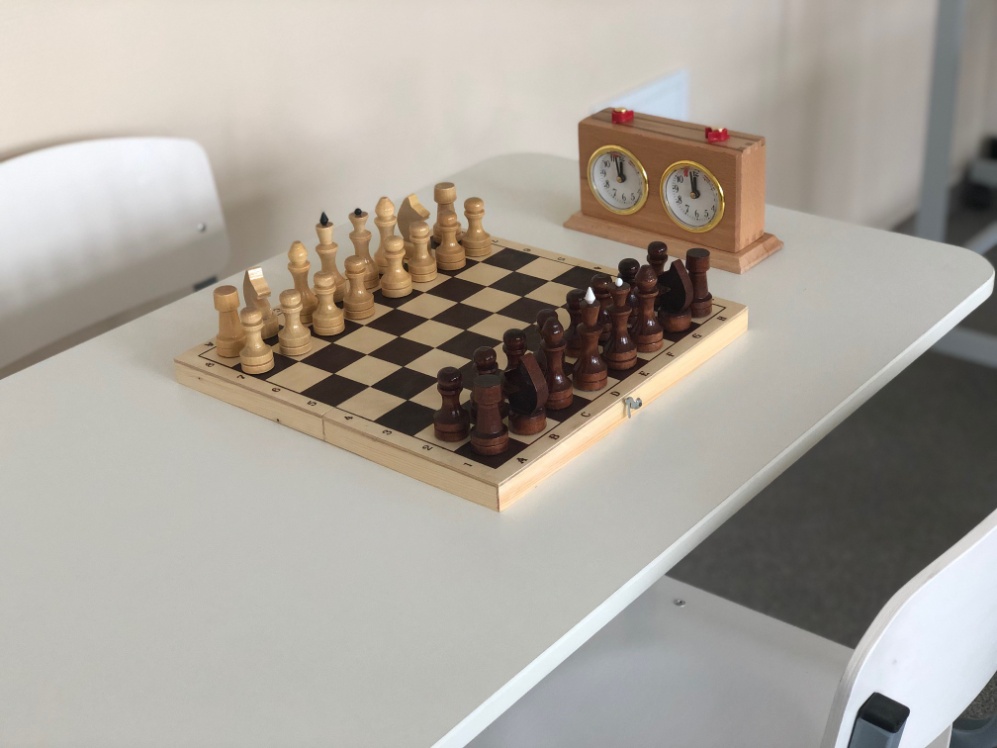 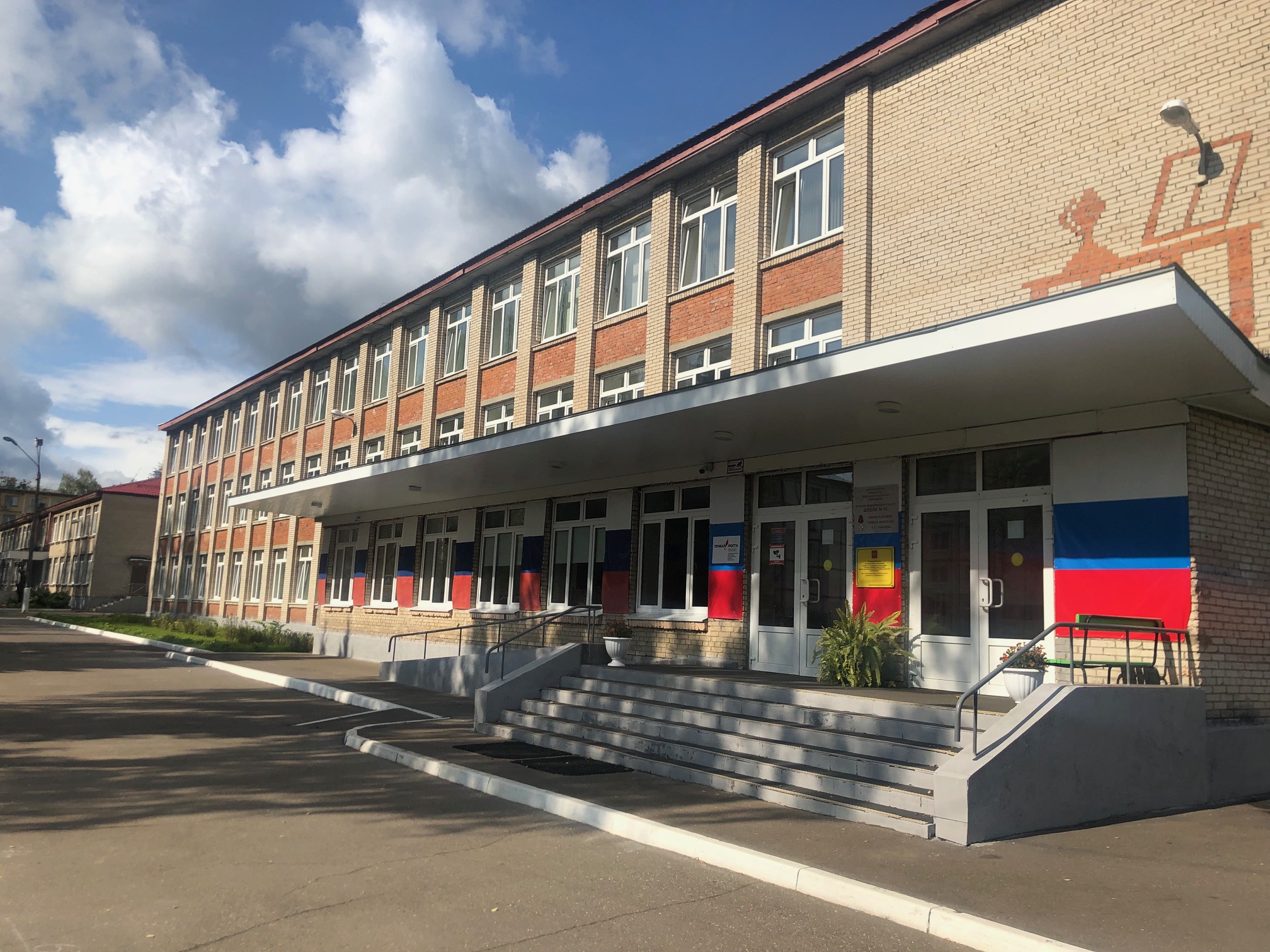 4
Богородский городской округ
МБОУ«СОШ № 45 с углубленным изучение иностранного языка»
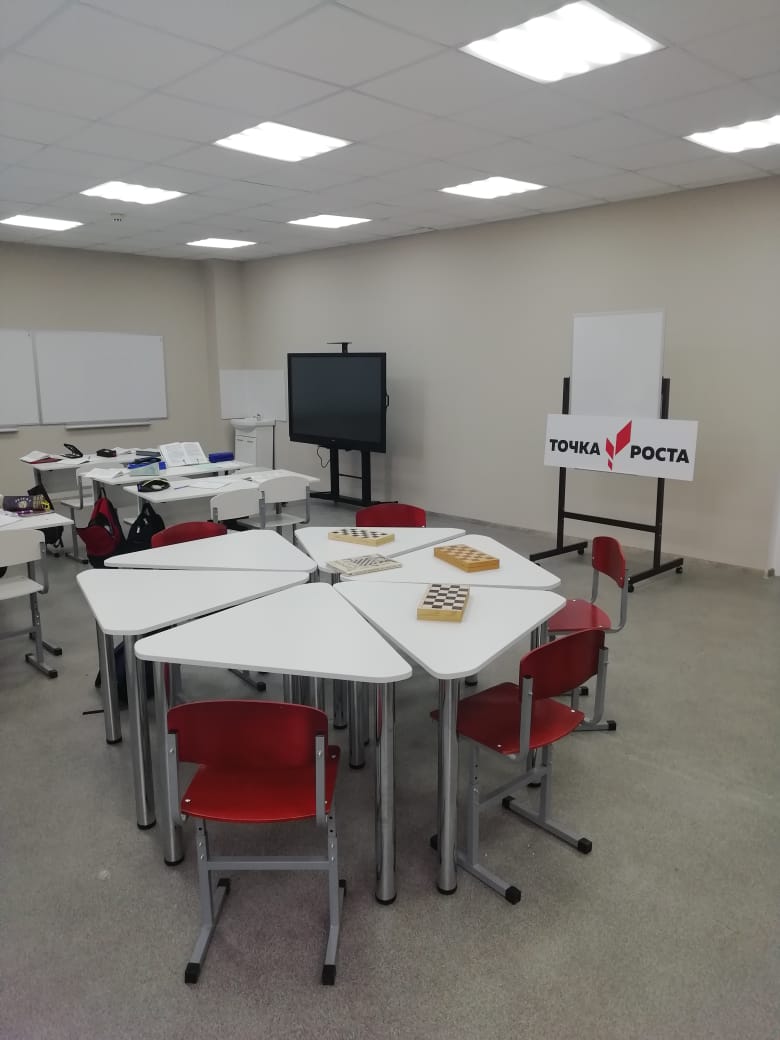 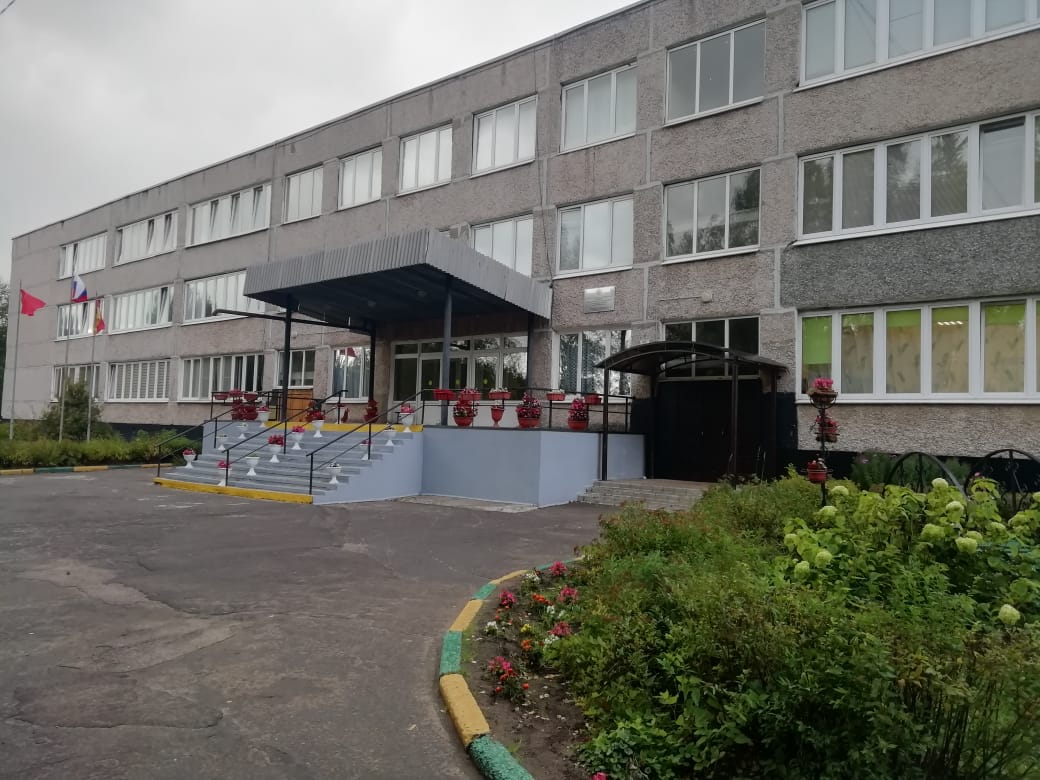 5
Богородский городской округ
МБОУ СОШ № 26
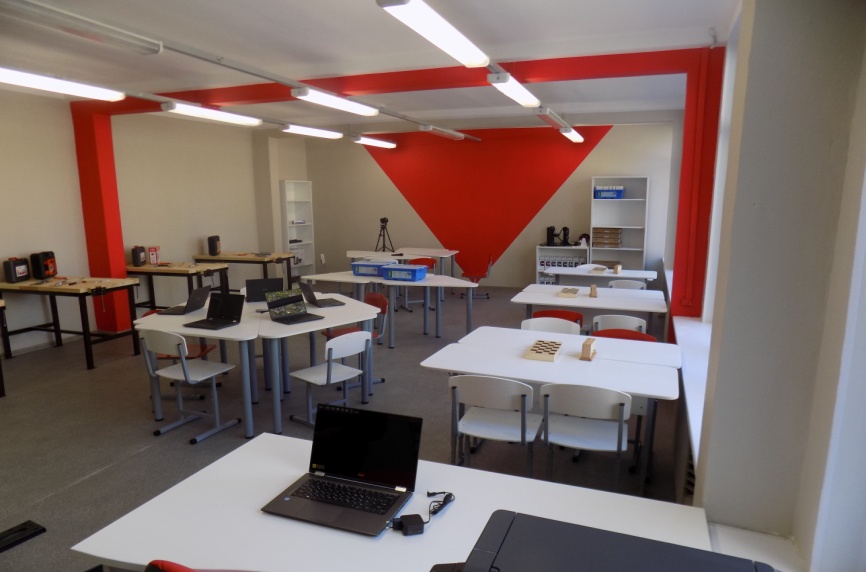 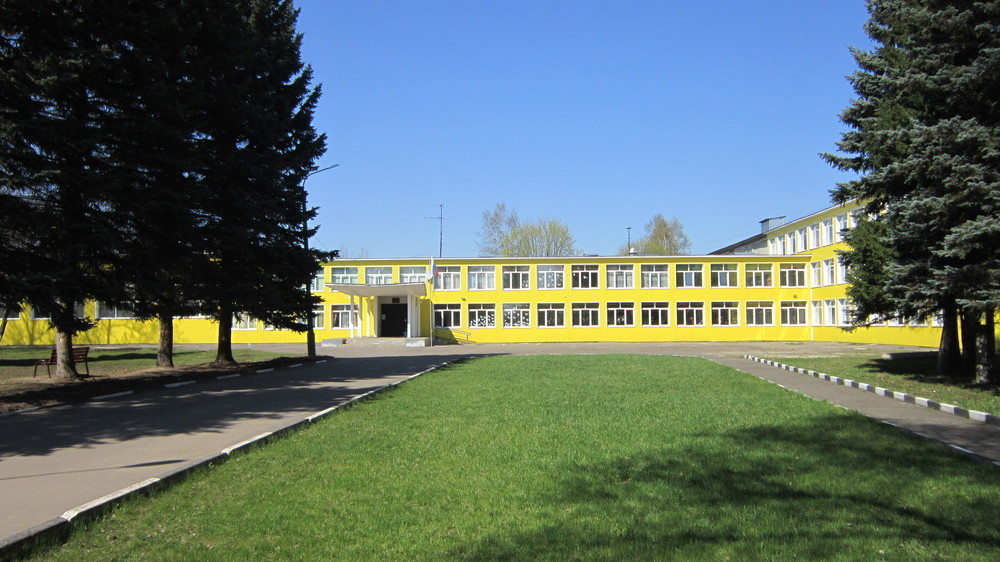 6
Воскресенский городской округ
МОУ«СОШ№ 39»
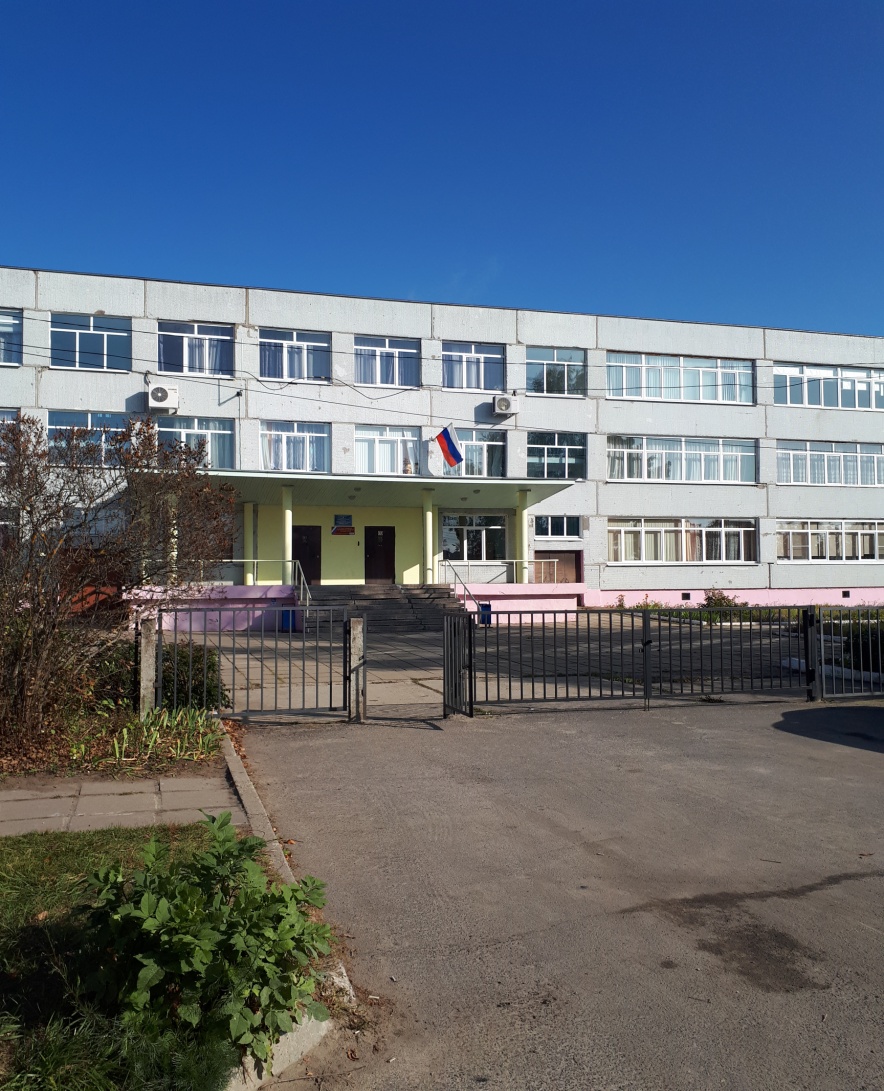 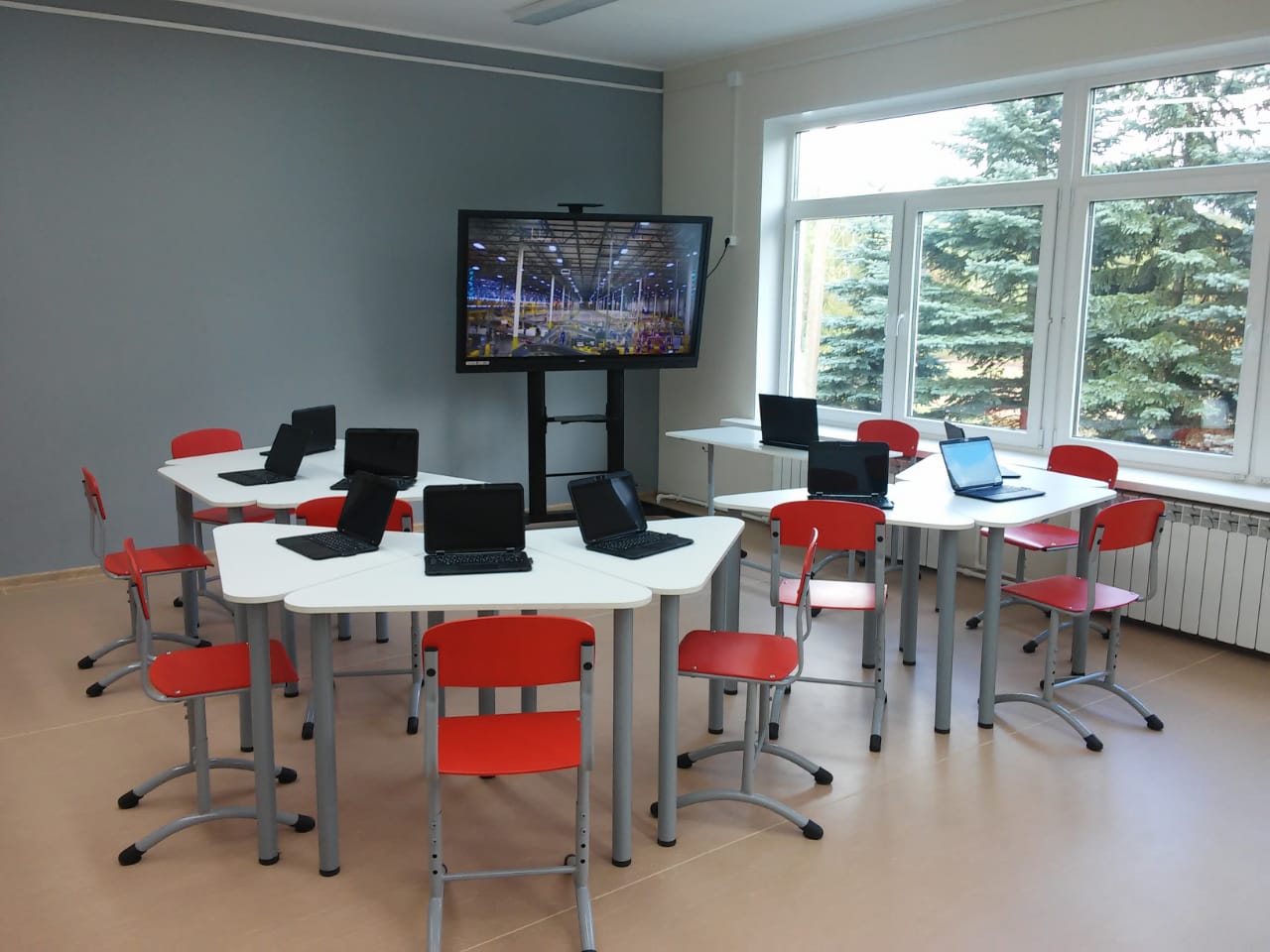 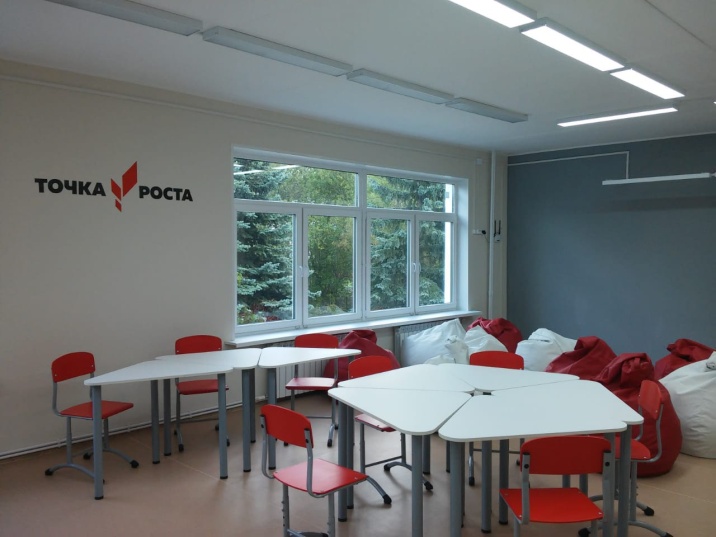 7
Дмитровский городской округ
МОУ Подосинковская СОШ
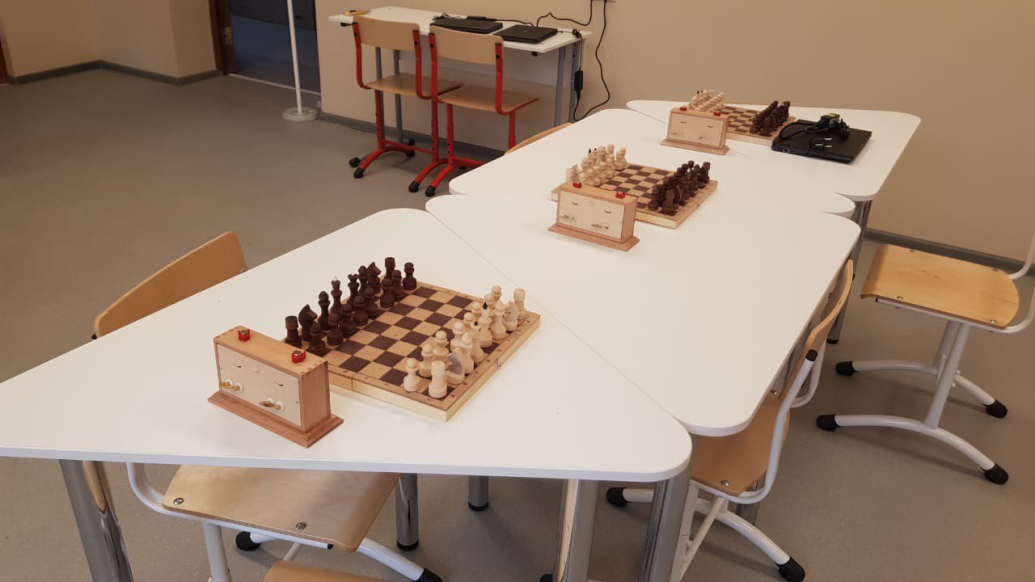 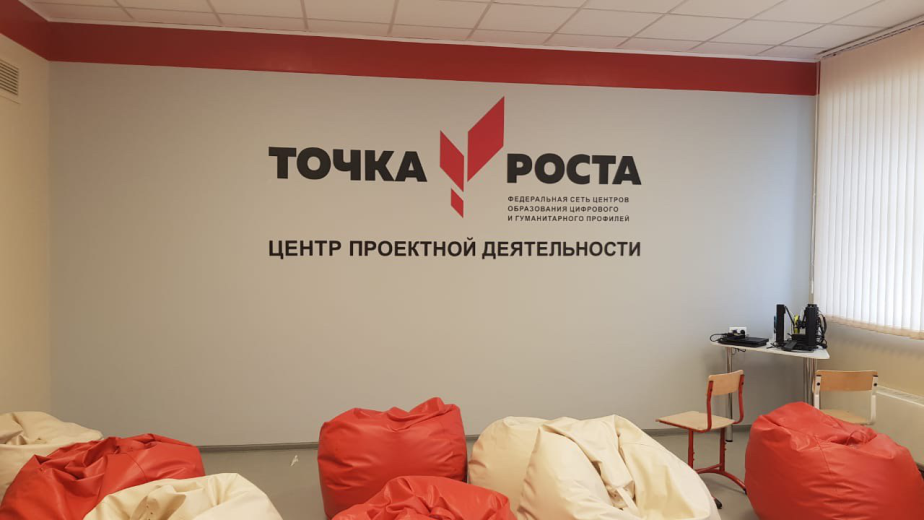 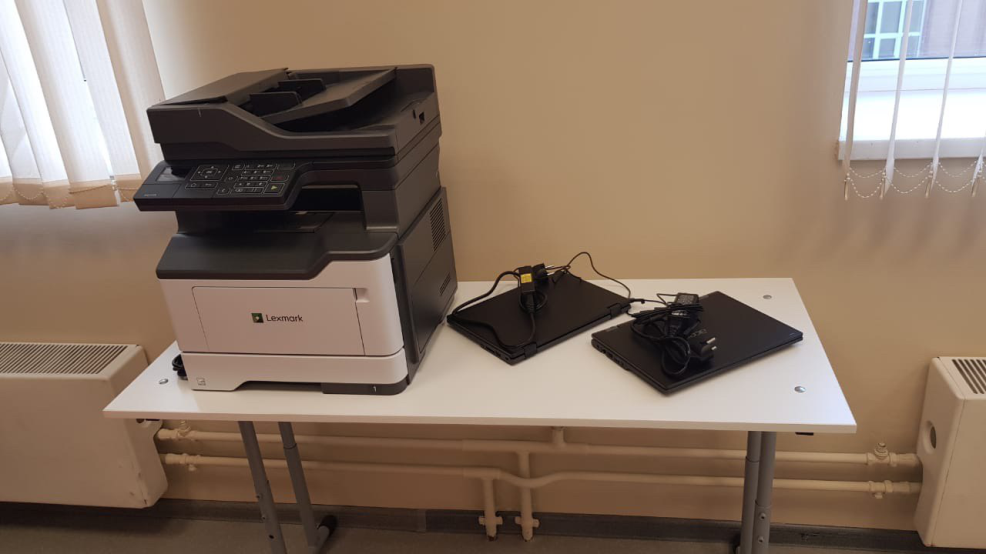 8
Городской округ Зарайск
МОУ Летуновская СОШ
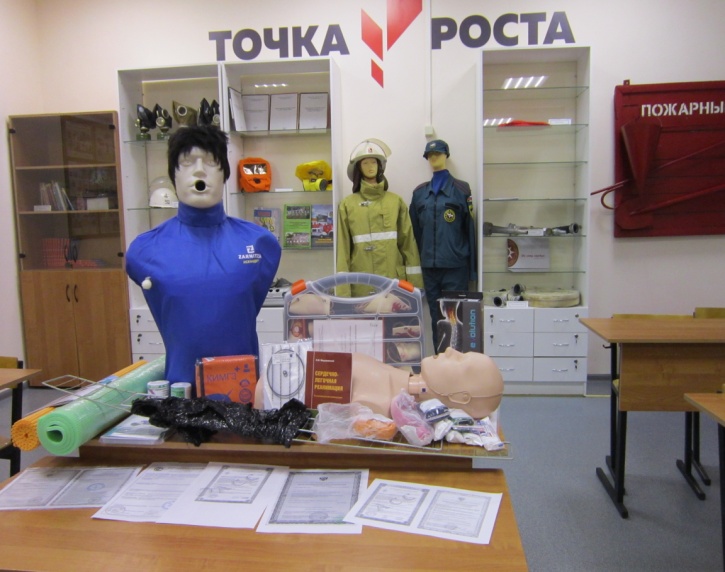 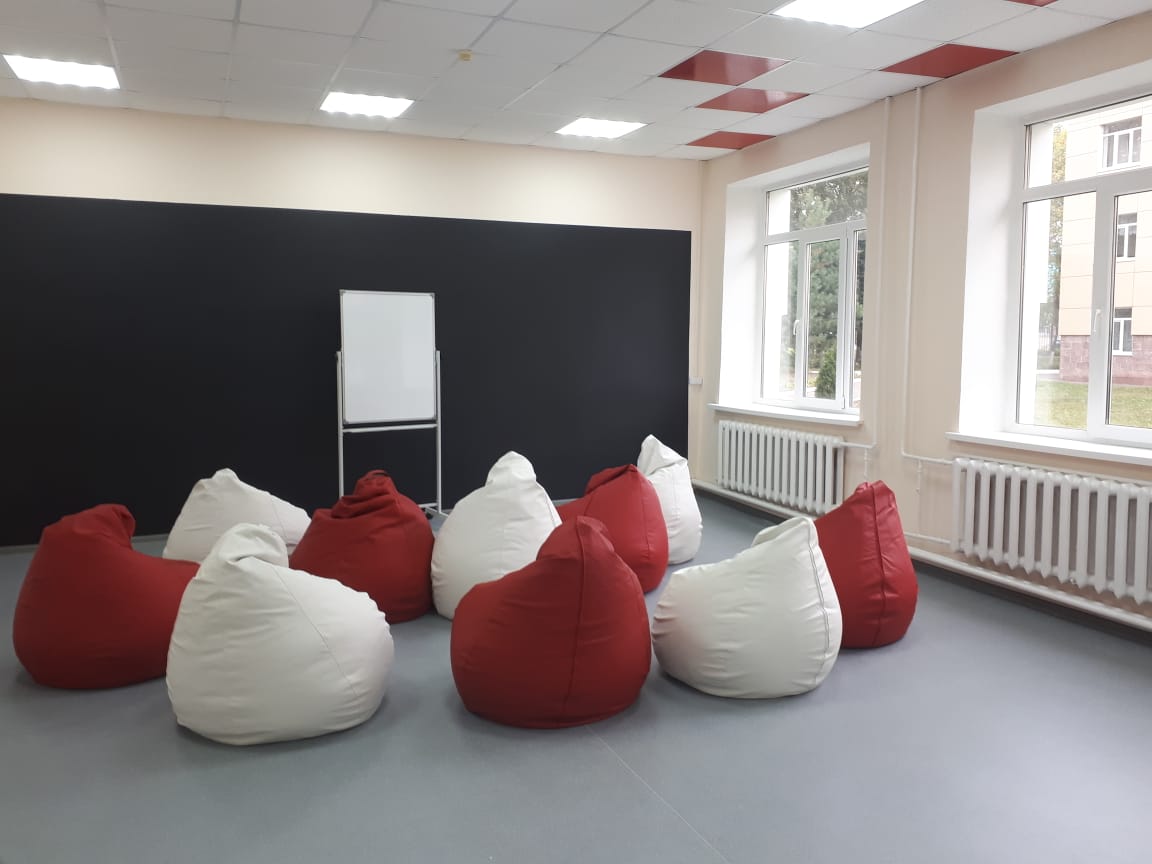 9
Городской округ Клин
МОУ Воронинская СОШ
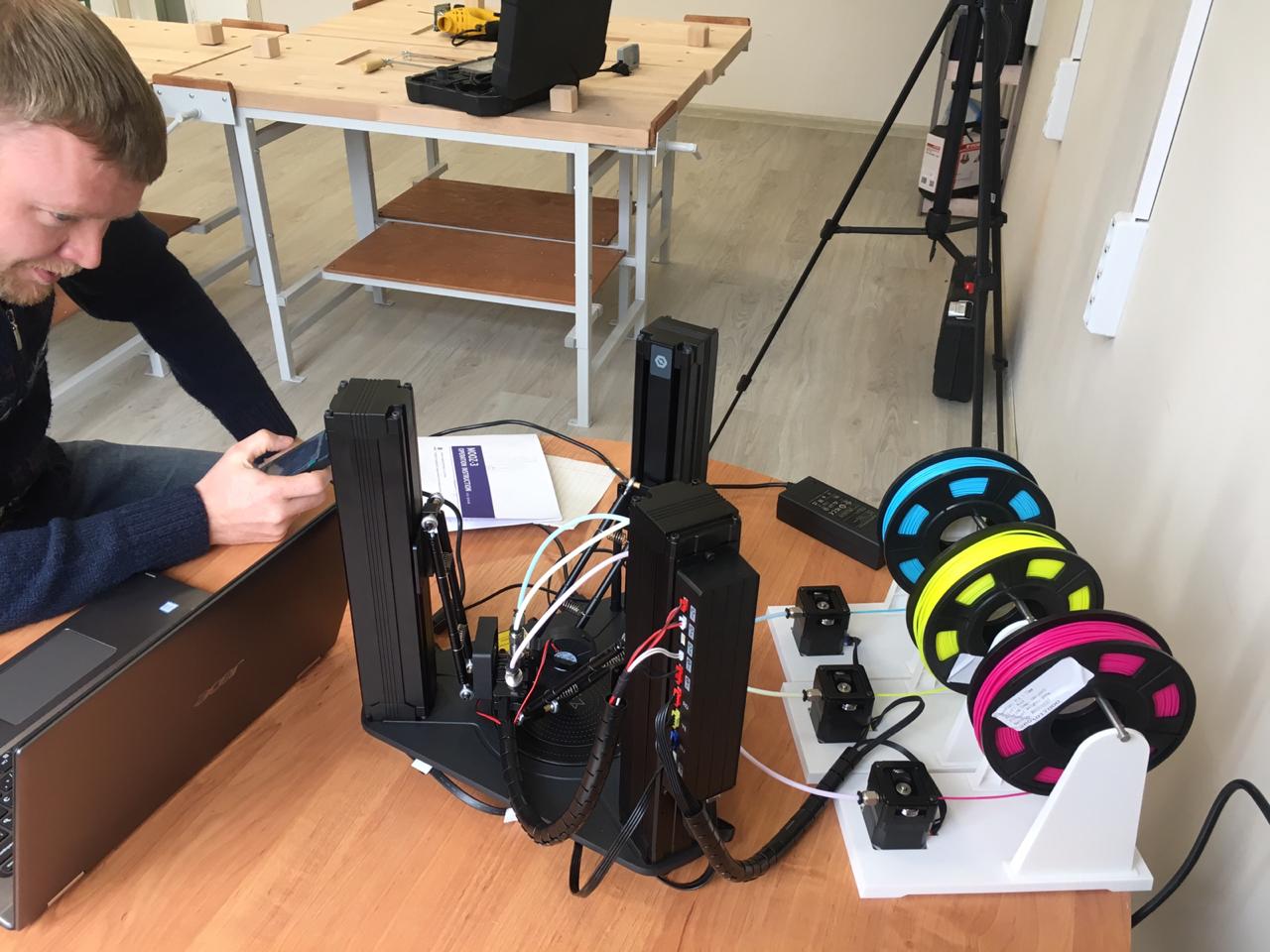 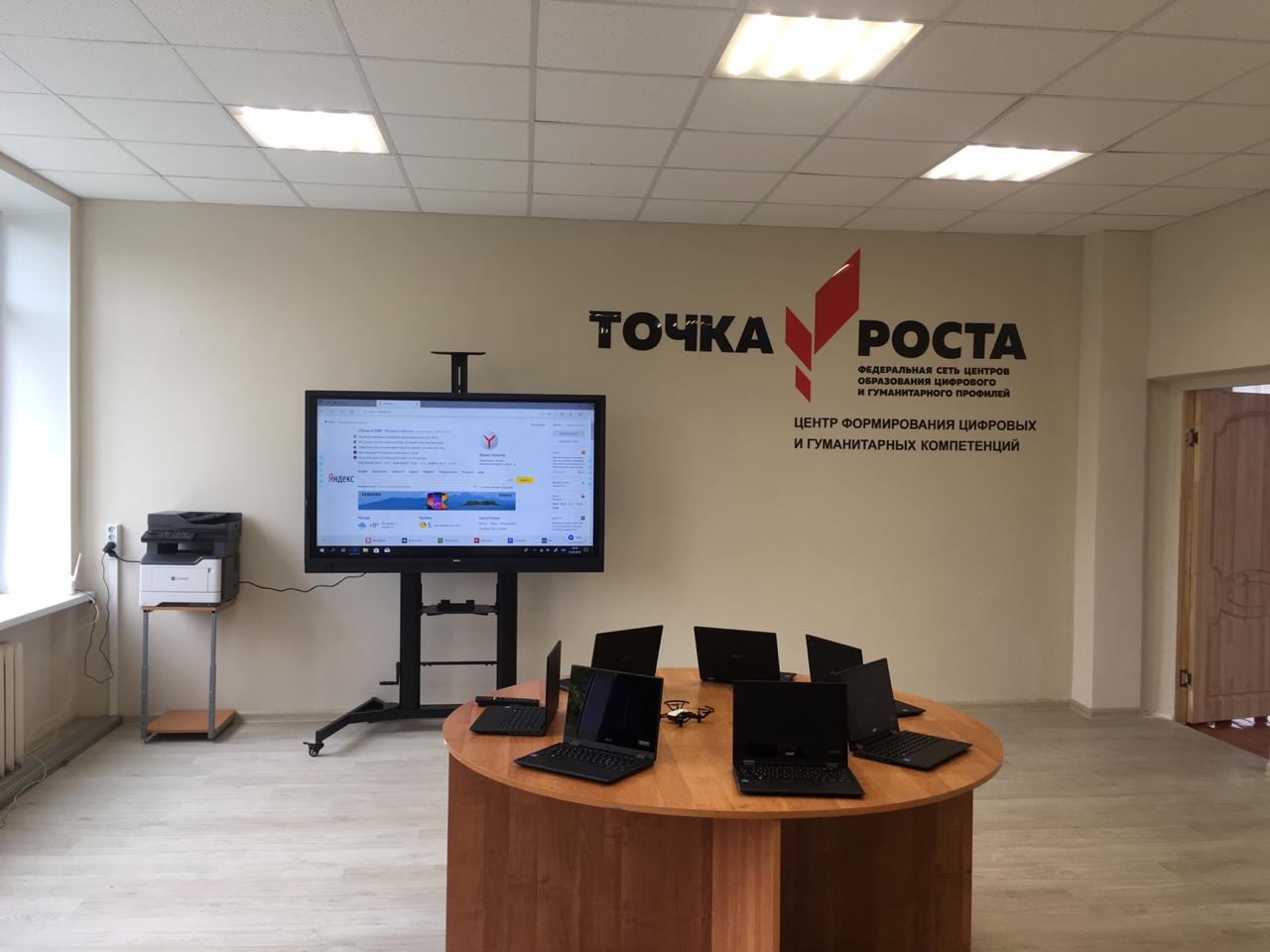 10
Городской округ Рузский
МОУ Космодемьянская СОШ
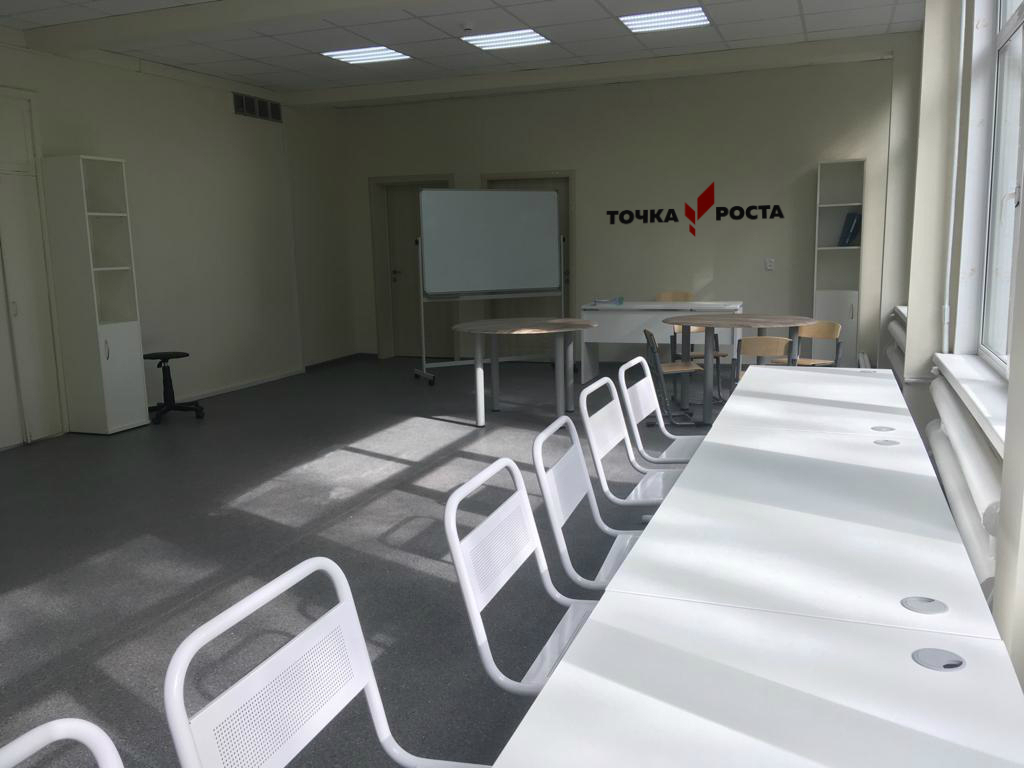 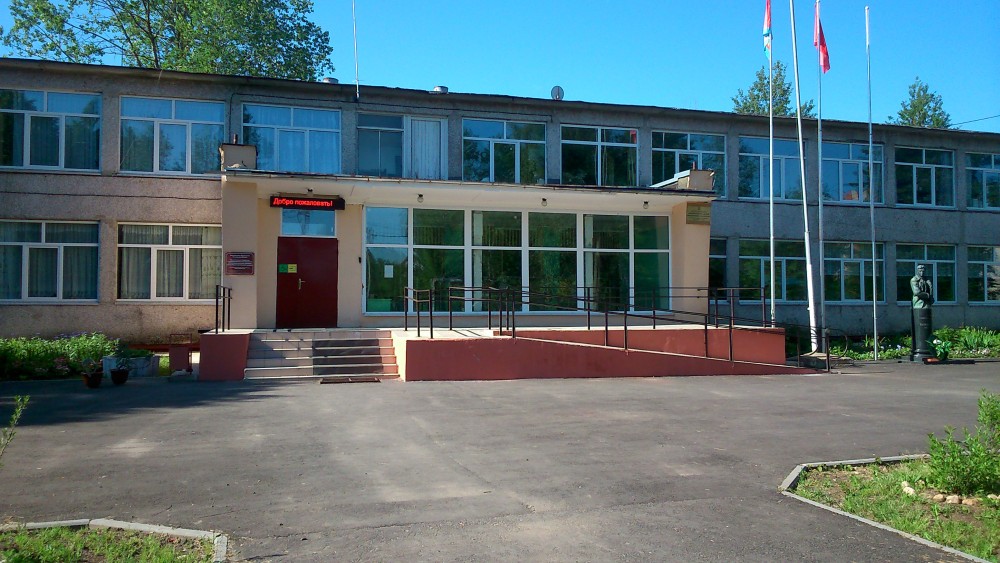 11
Городской округ Коломенский
МОУ Сергиевская СОШ
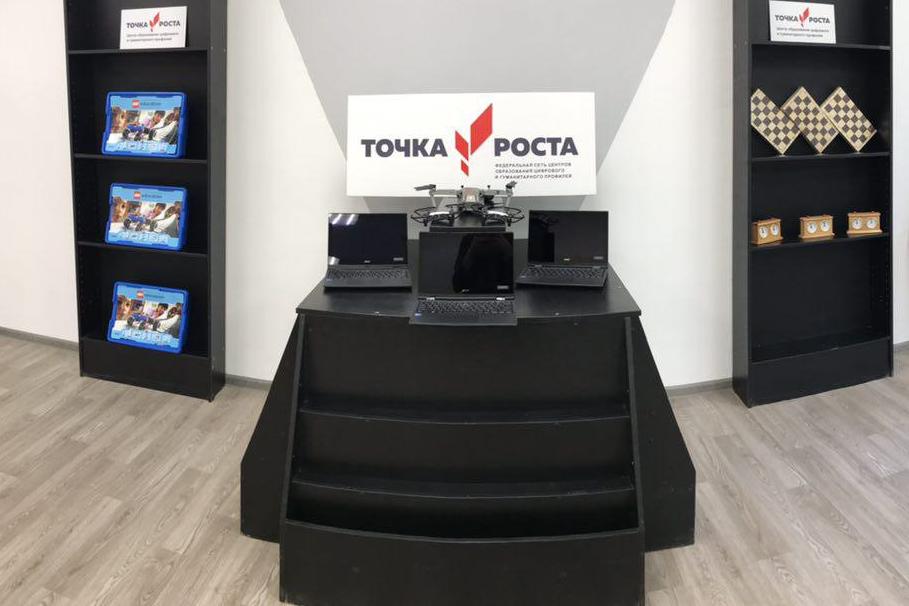 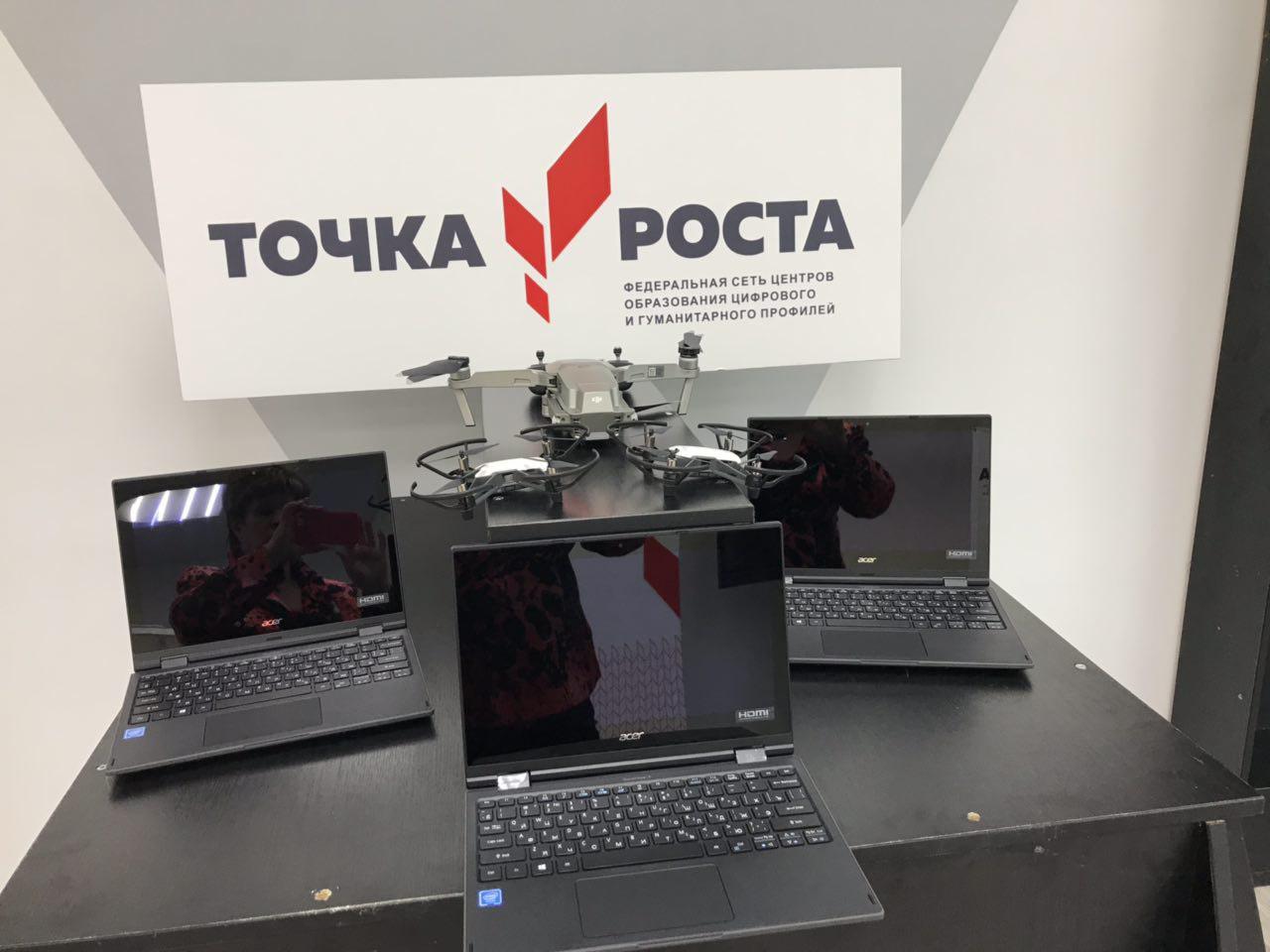 12
Ленинский городской округ
МОУ Бутовская СОШ №2
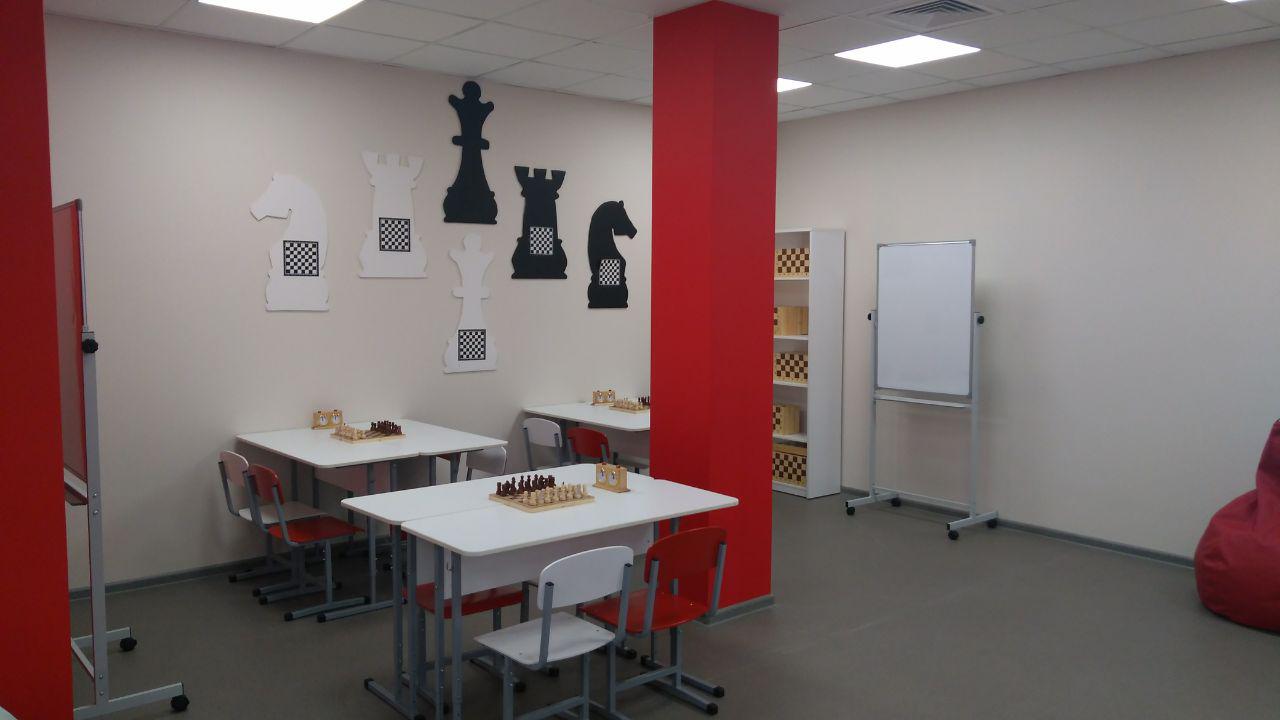 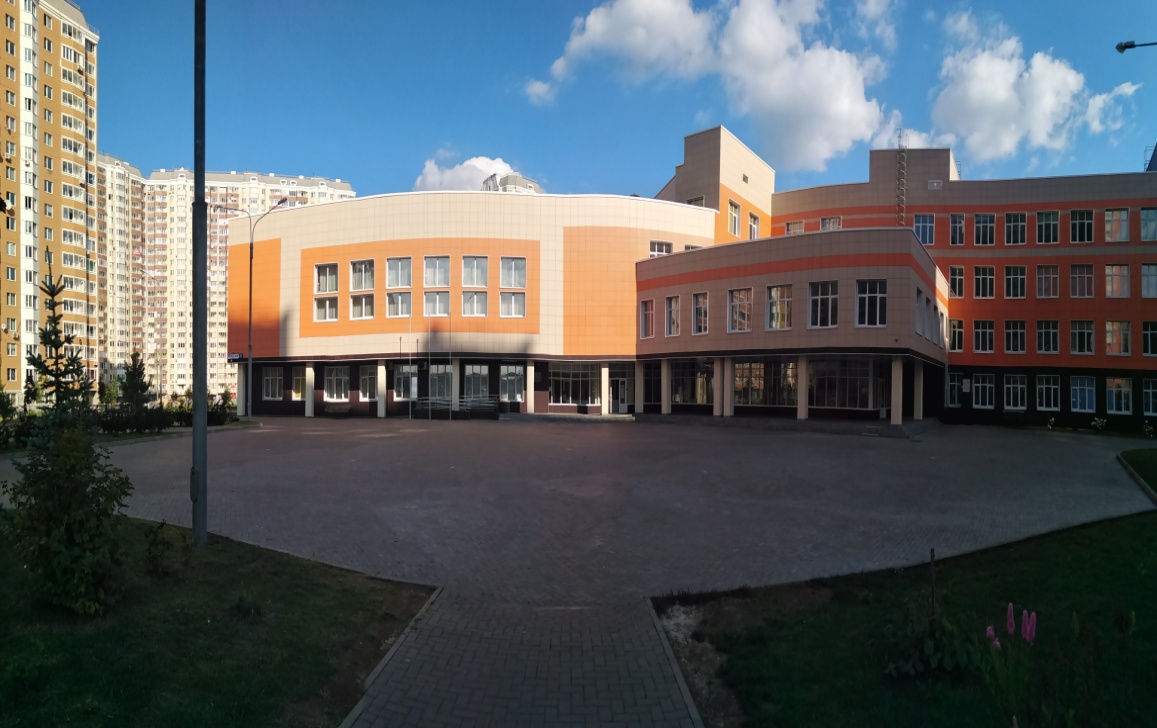 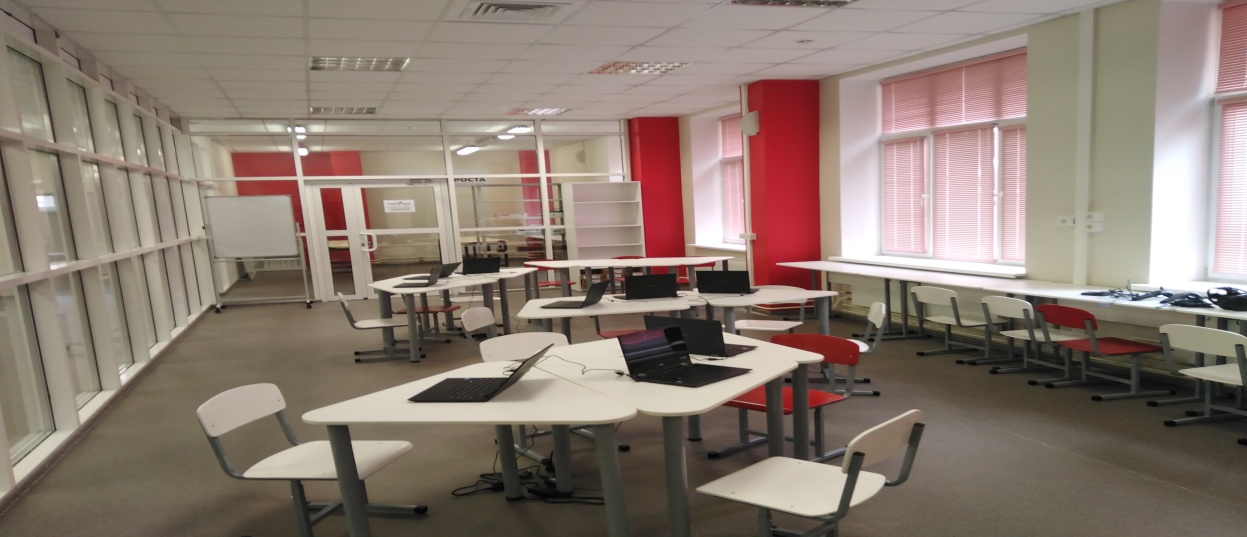 13
Городской округ Истра
МОУ Глебовская СОШ
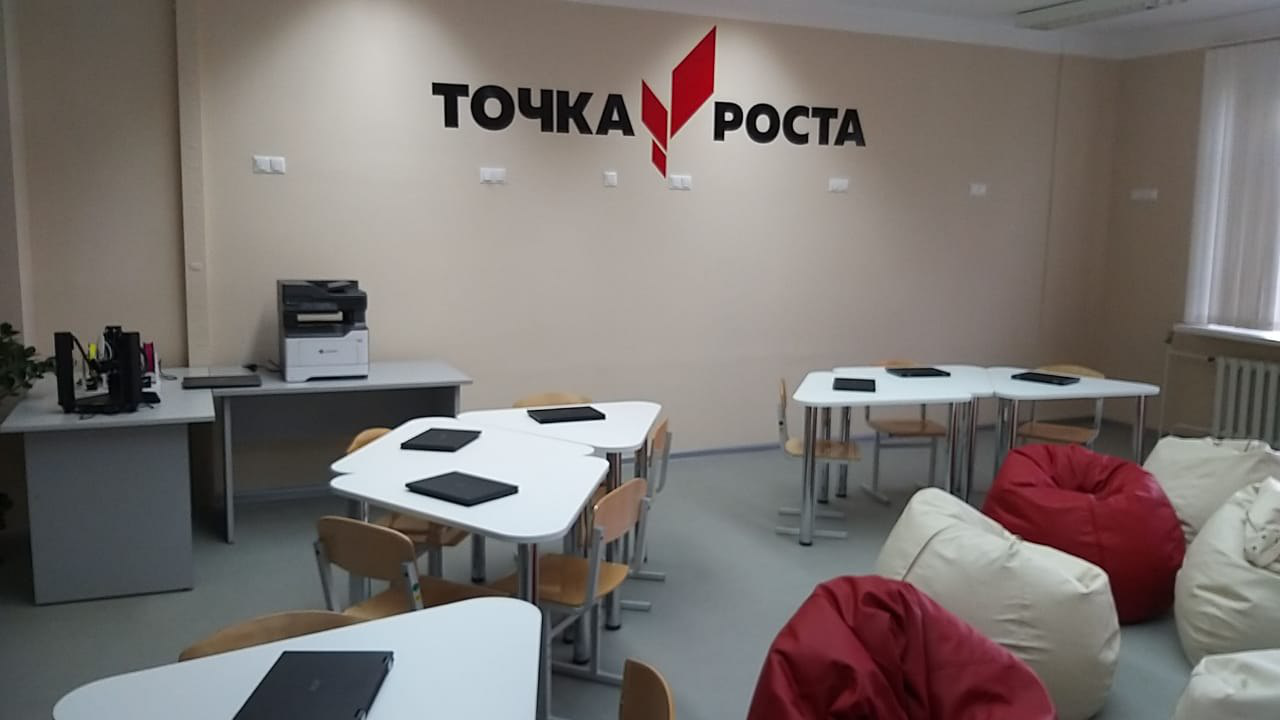 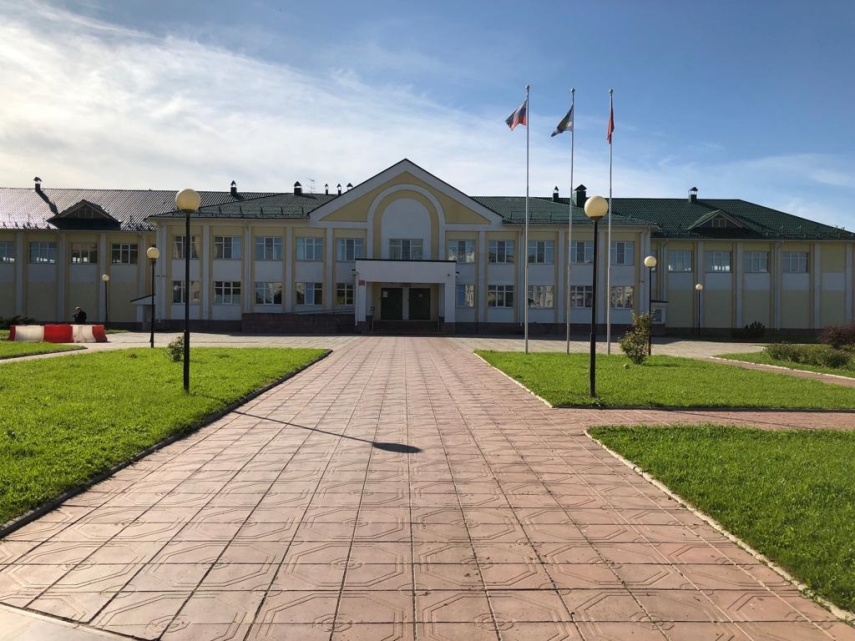 14
Городской округ Истра
МОУ Павловская СОШ
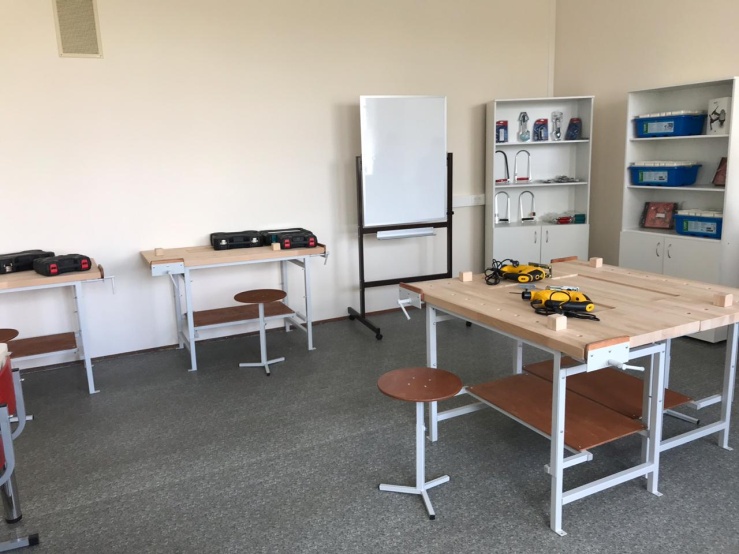 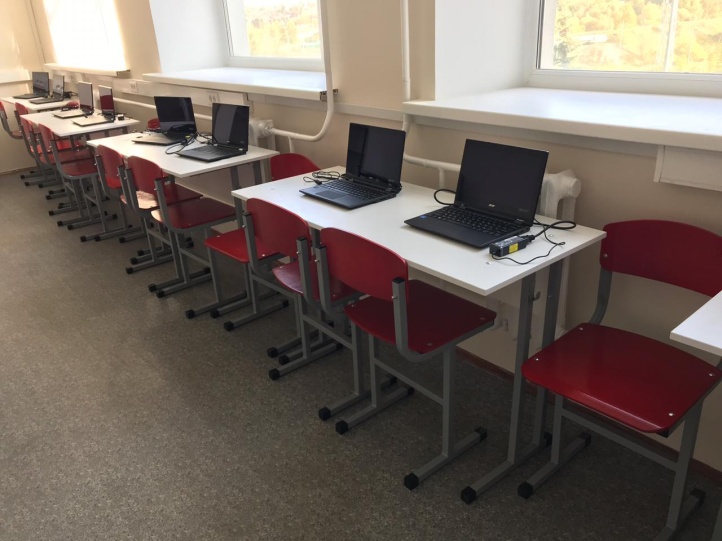 15
Городской округ Кашира
МОУ «Тарасковская СОШ»
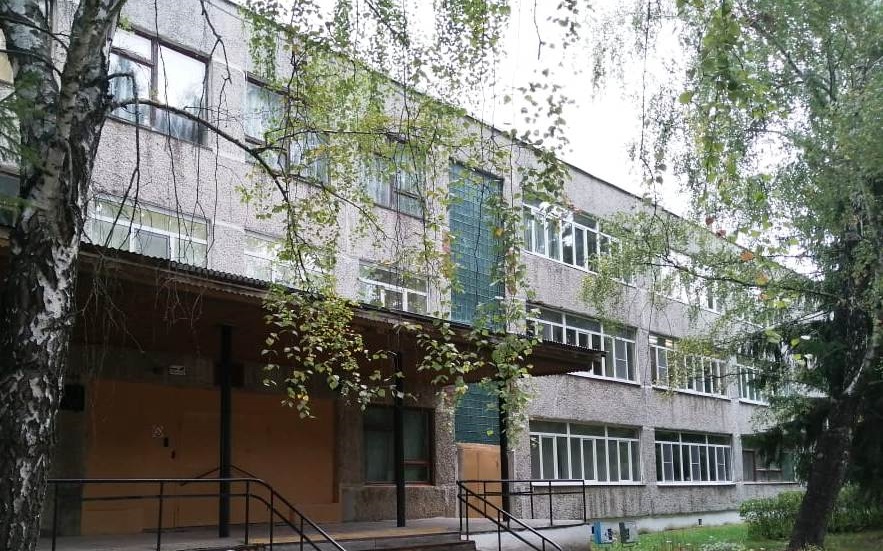 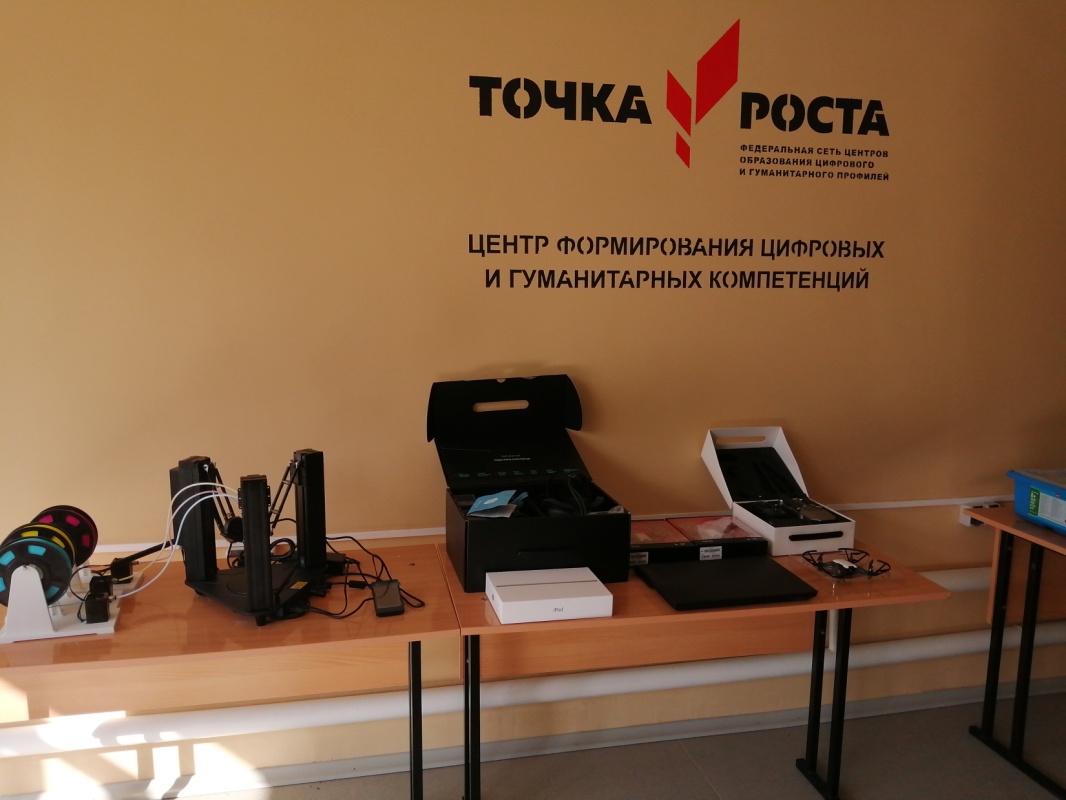 16
Городской округ Люберцы
МОУ Токаревская сельская основная общеобразовательная школа № 22
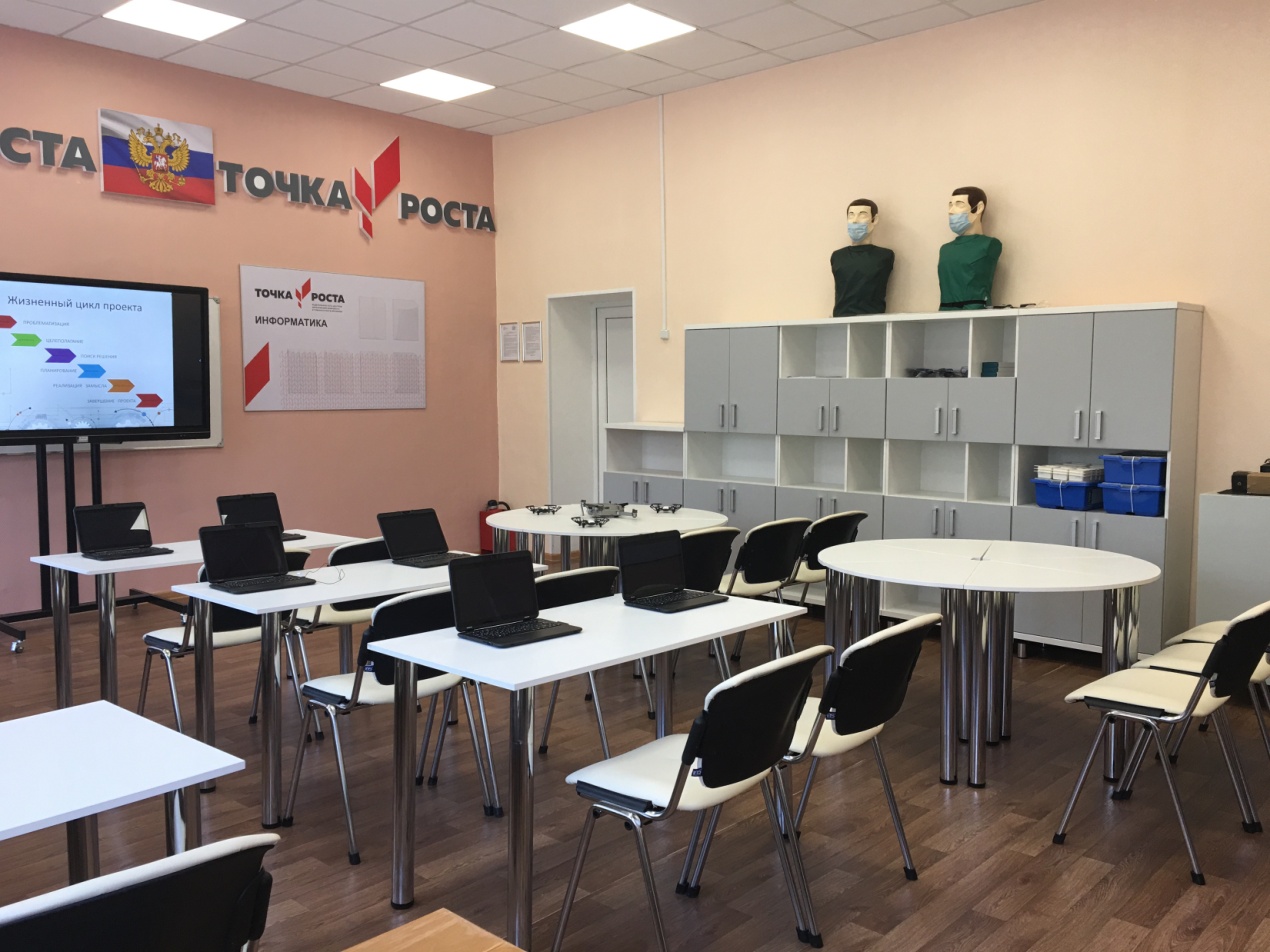 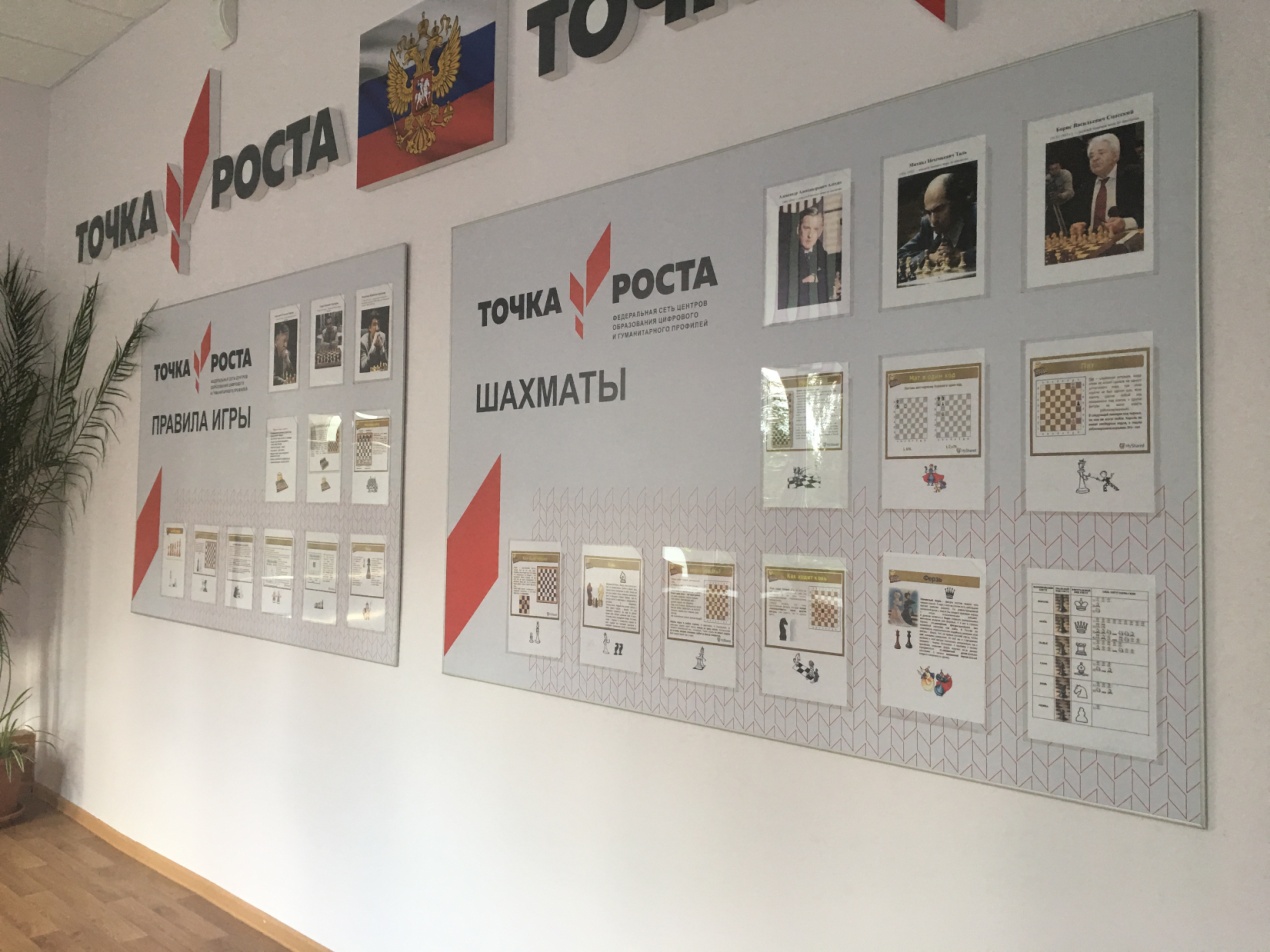 17
Городской округ Орехово-Зуево
МОУ Озерецкая СОШ № 8
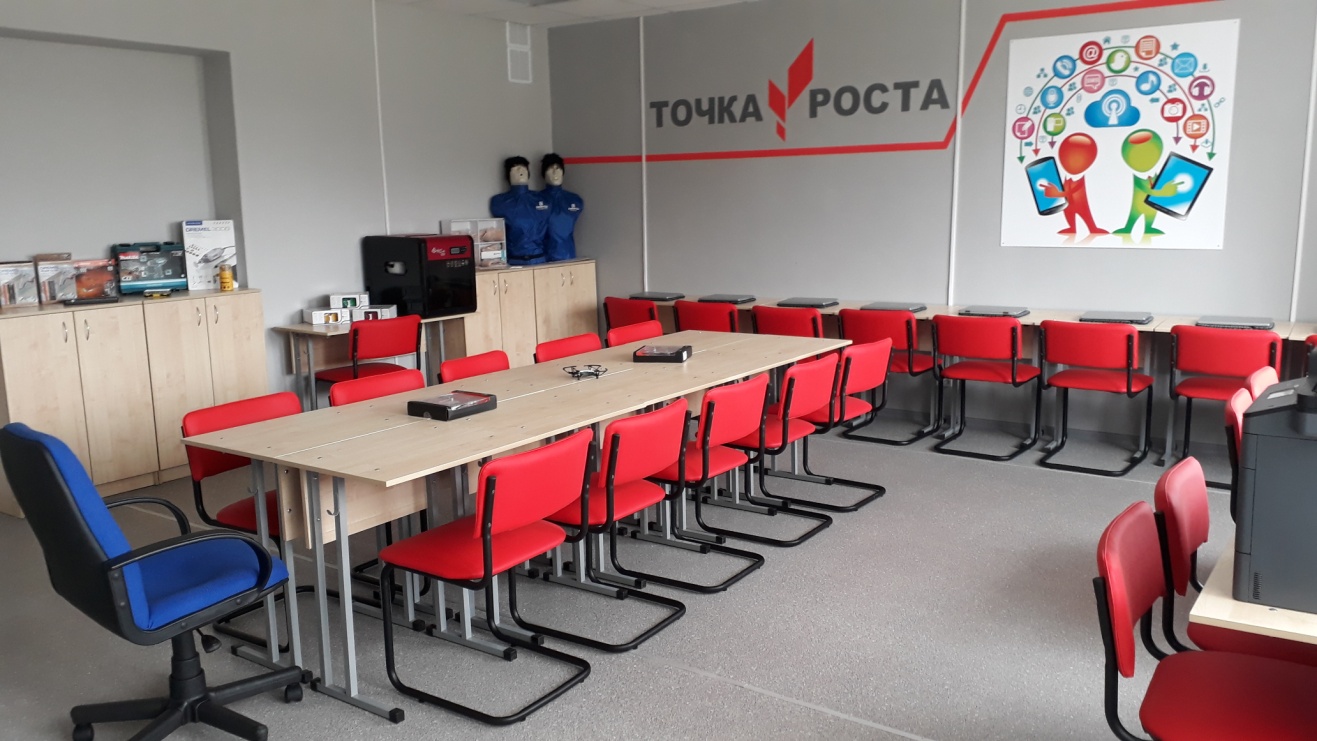 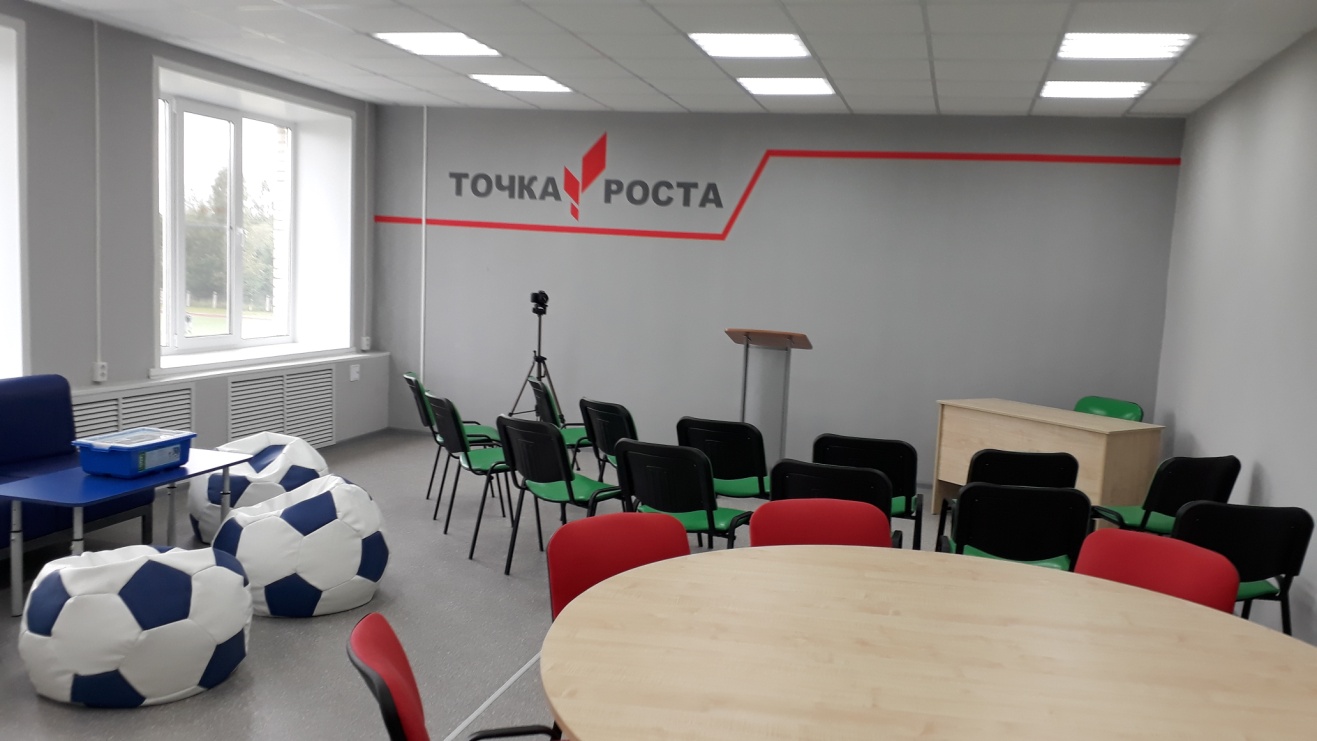 18
Городской округ Орехово-Зуево
Демиховский лицей
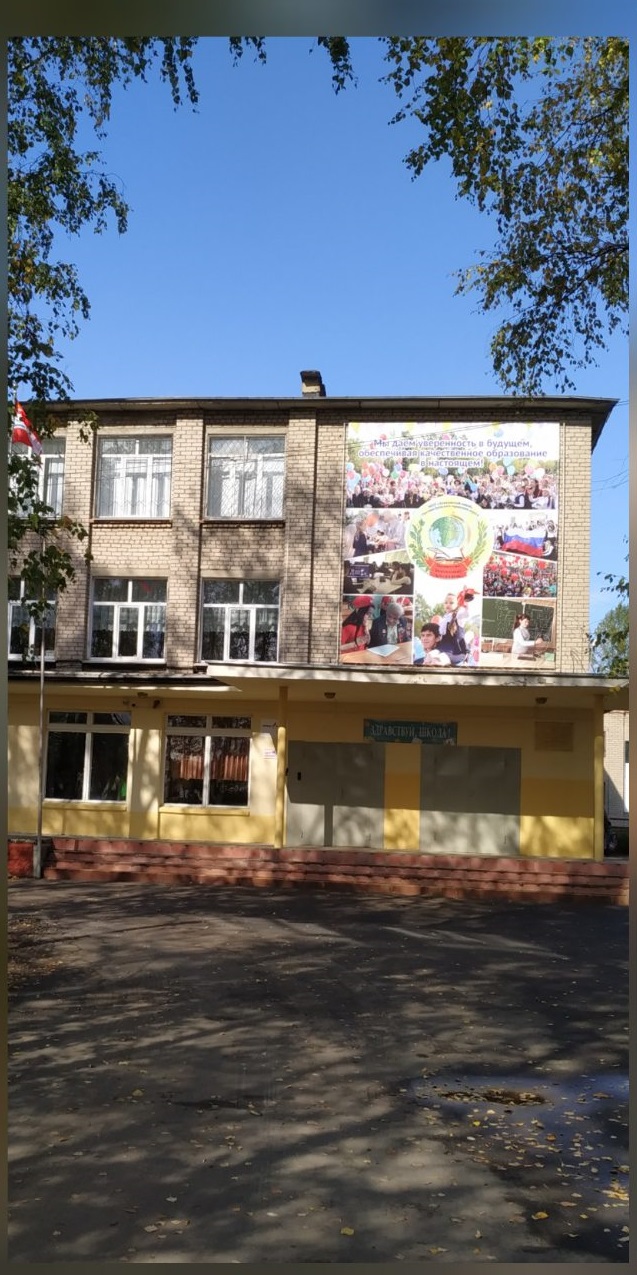 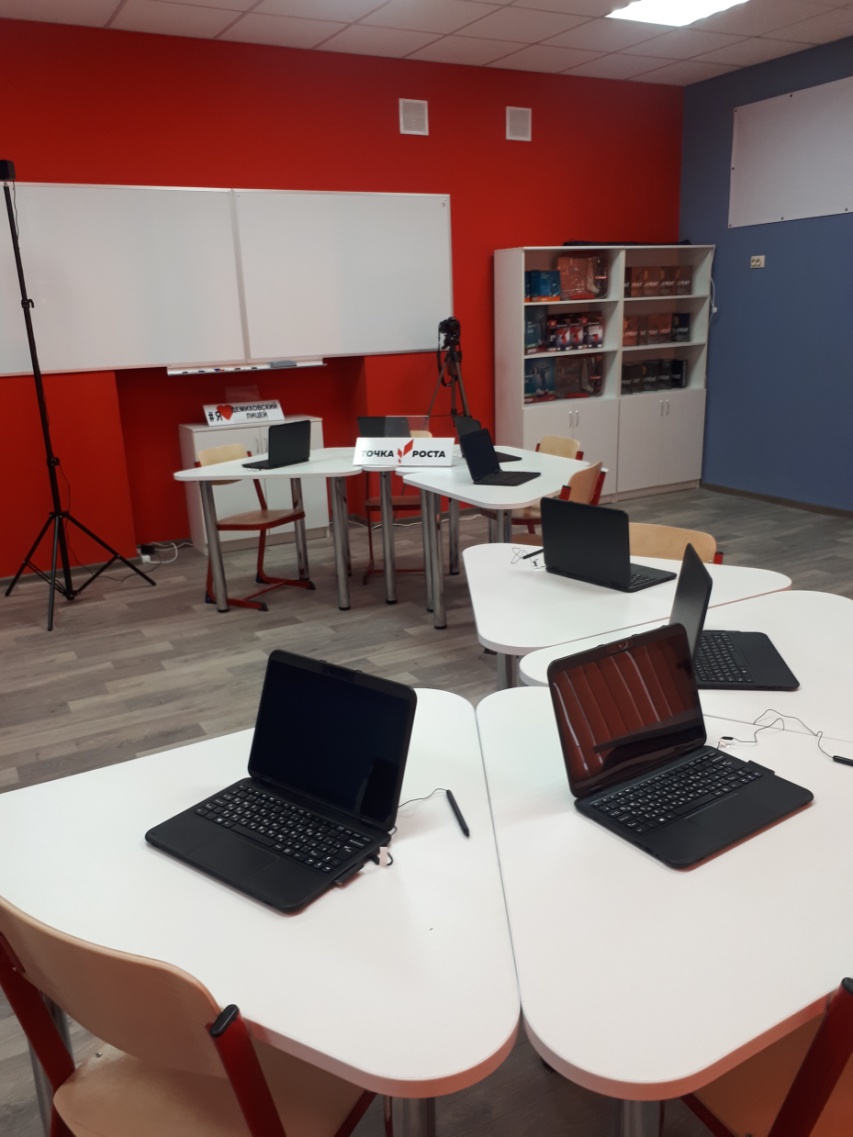 19
Городской округ Подольск
МОУ «Толбинская СОШ»
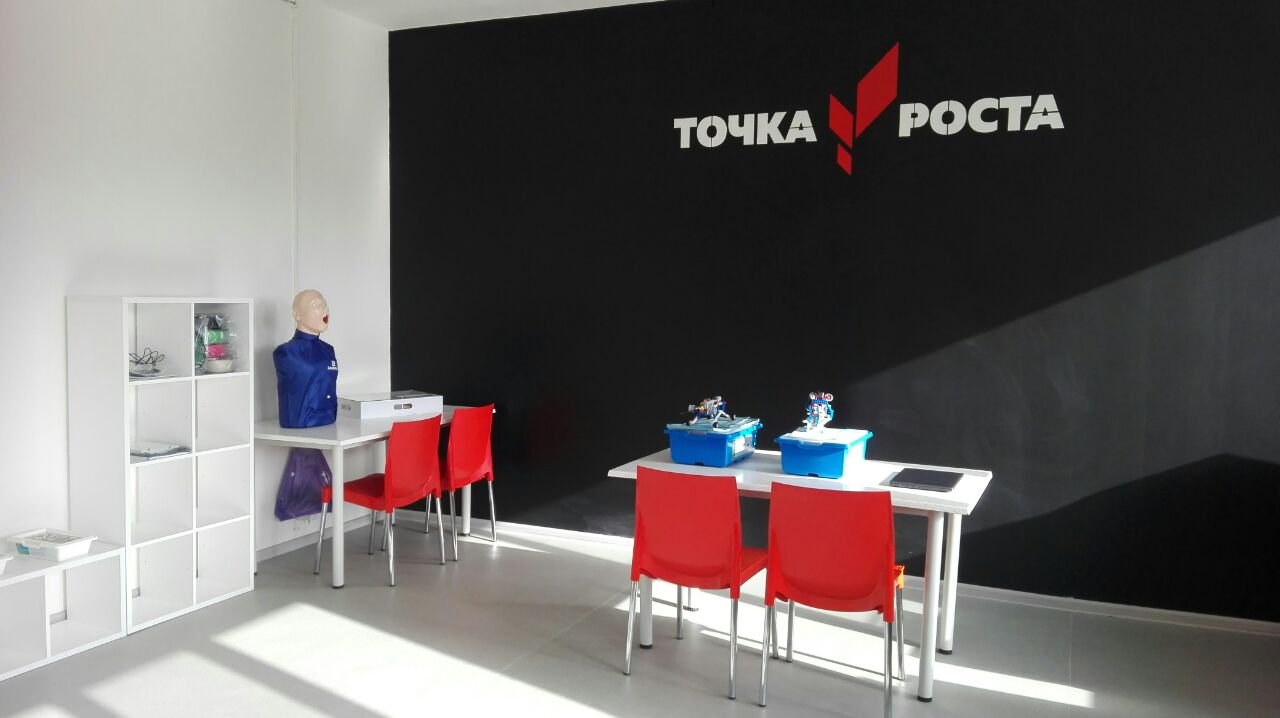 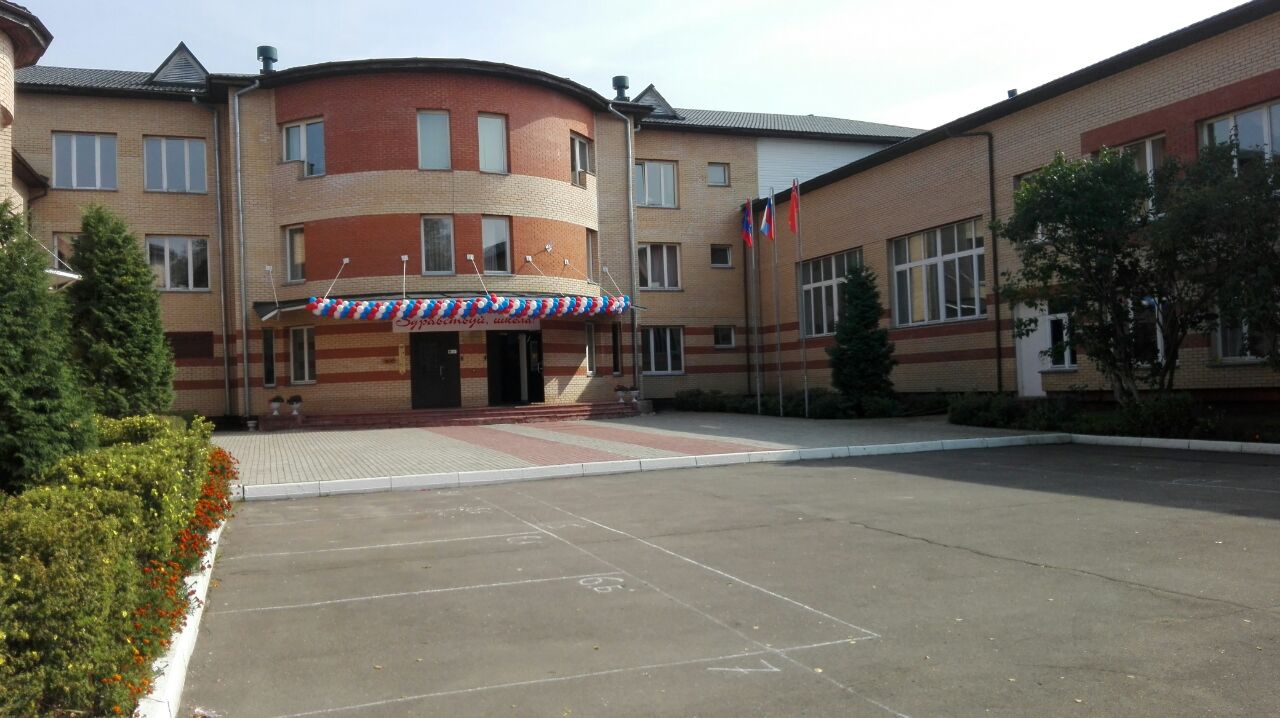 20
Городской округ Раменское
МОУ Клишевская СОШ
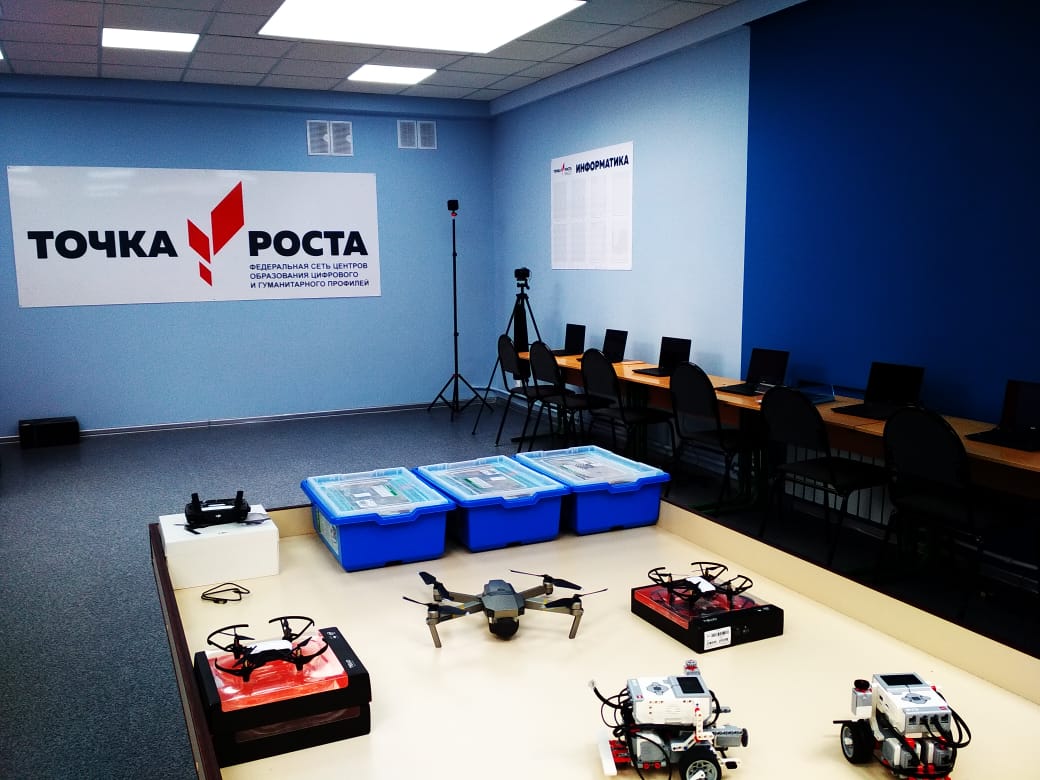 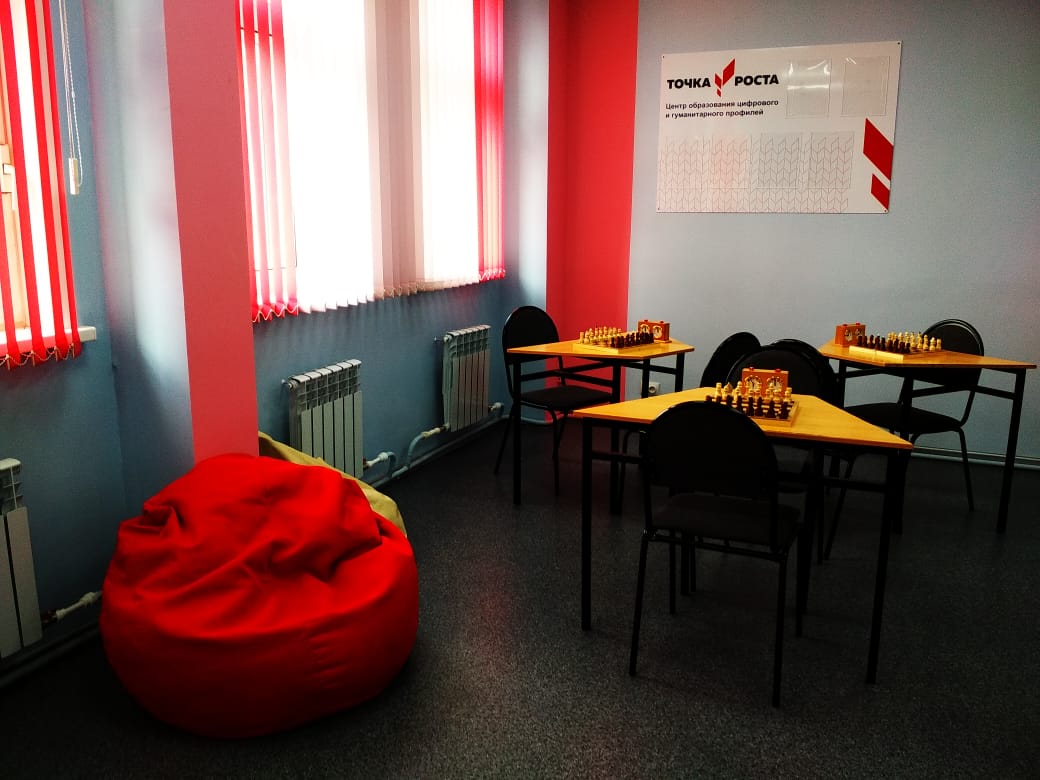 21
Городской округ Раменское
МОУ Никоновская СОШ
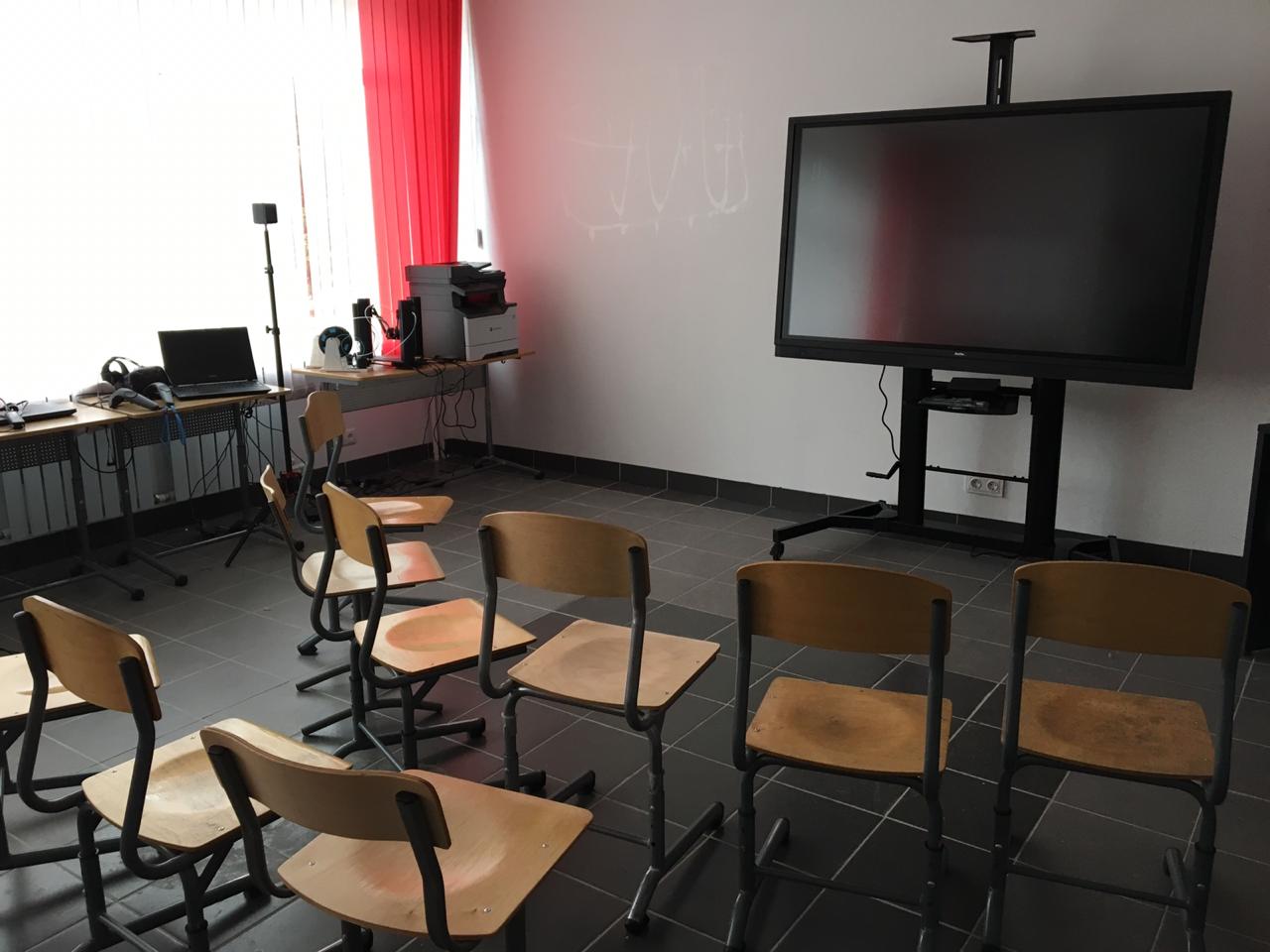 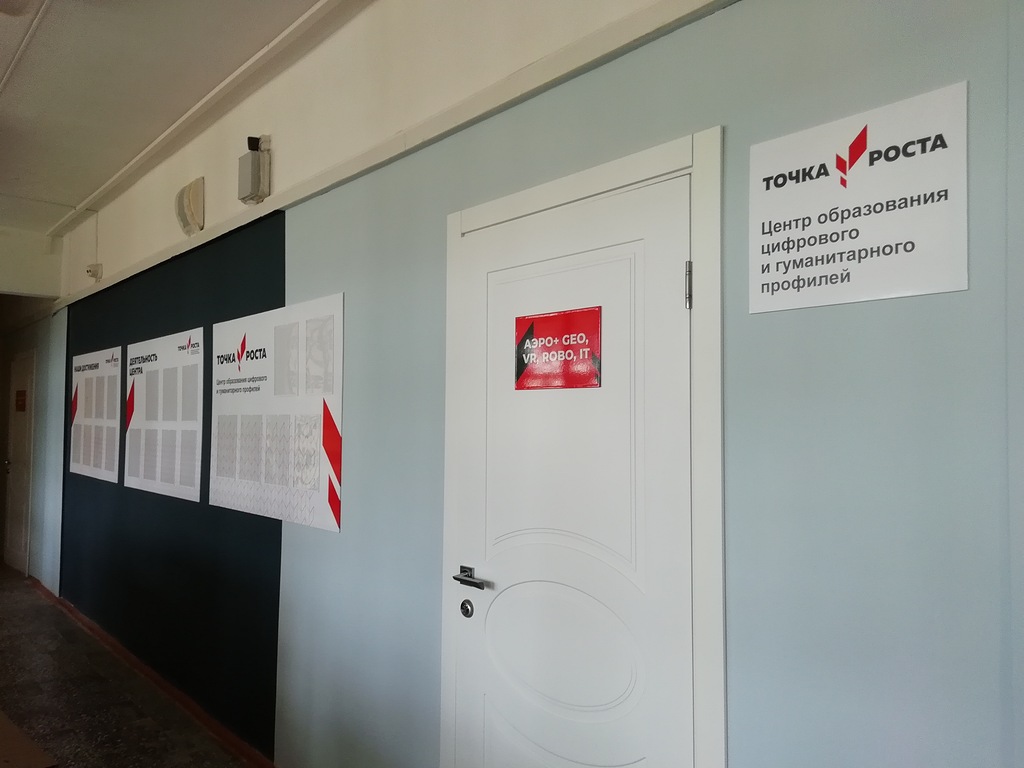 22
Сергиево-Посадский городской округ
Средняя общеобразовательная школа № 25
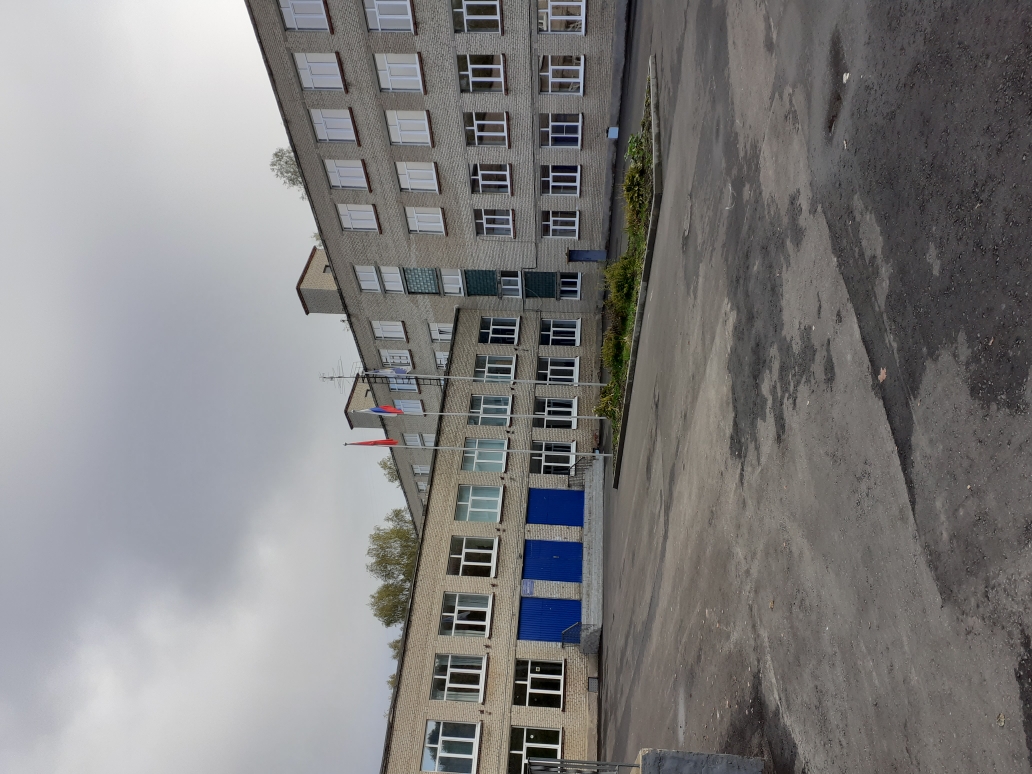 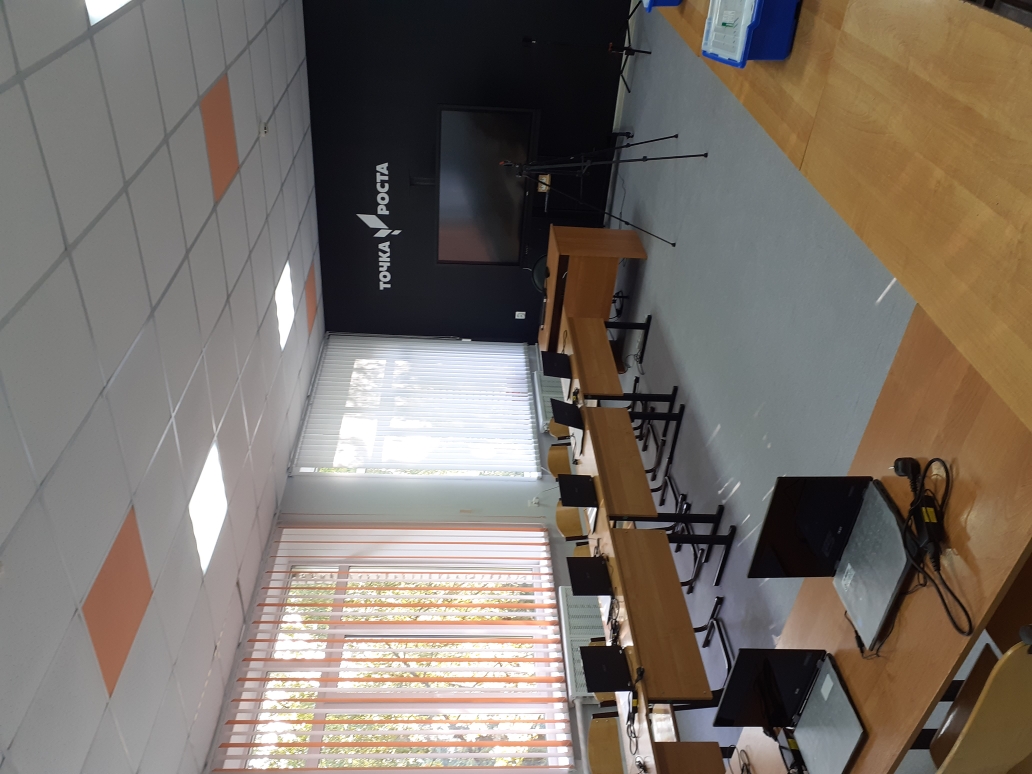 23
Сергиево-Посадский городской округ
МБОУ Шеметовская СОШ
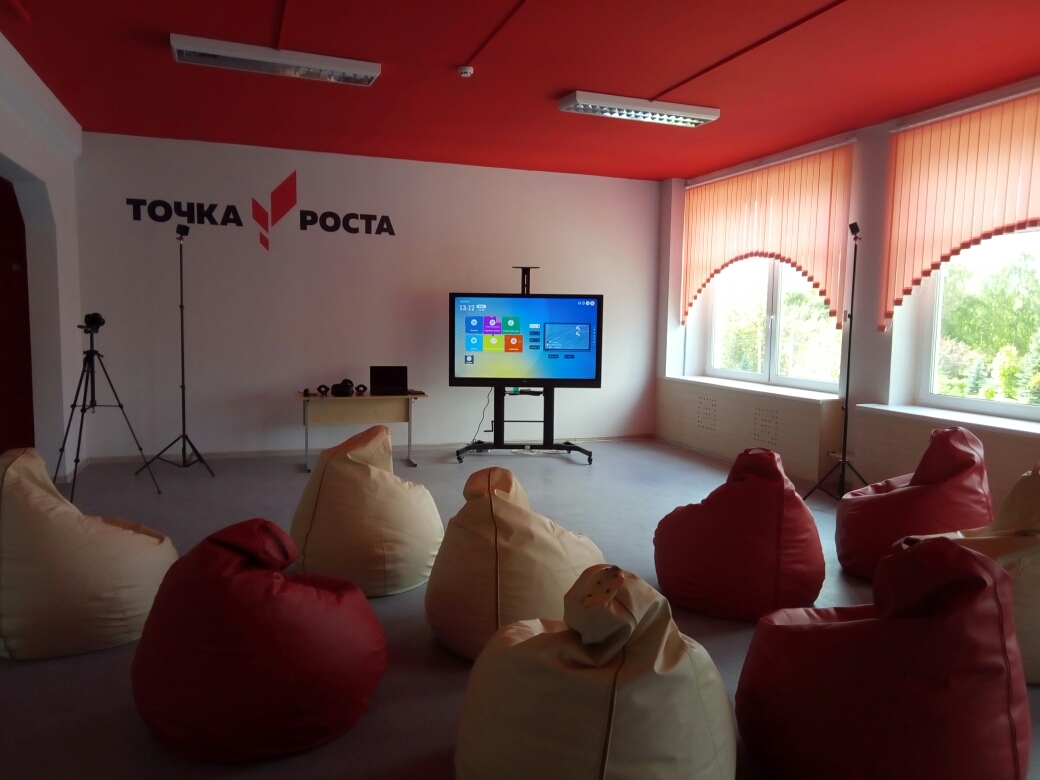 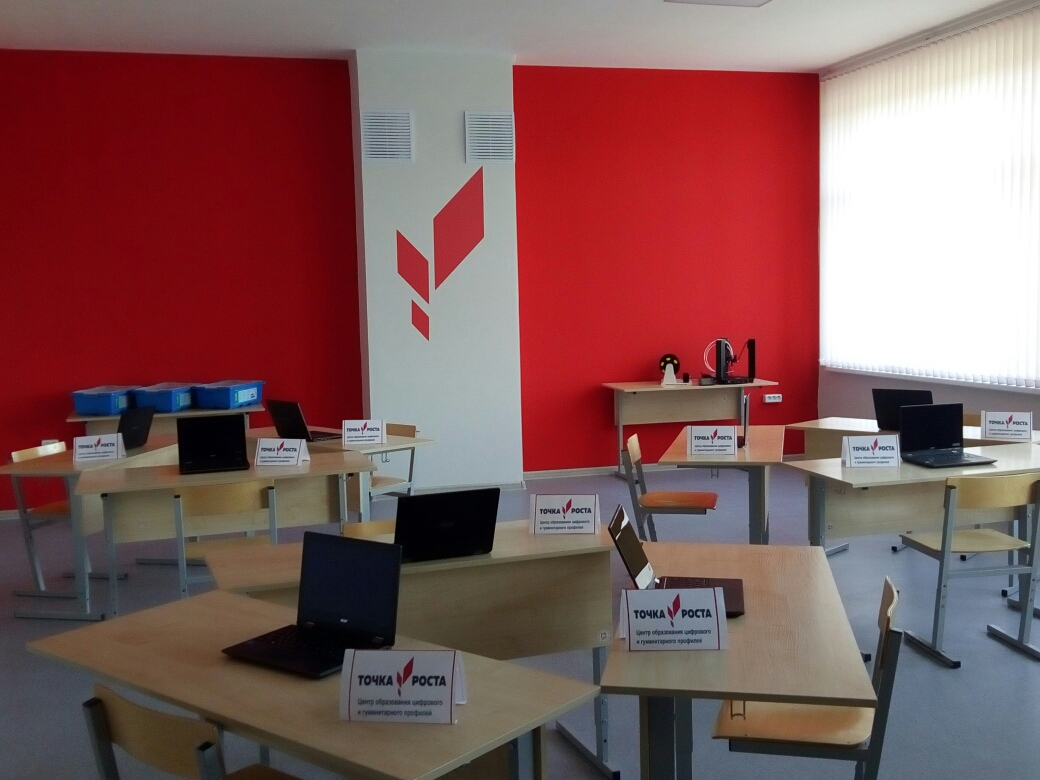 24
Сергиево-Посадский городской округ
МБОУ Васильевская СОШ
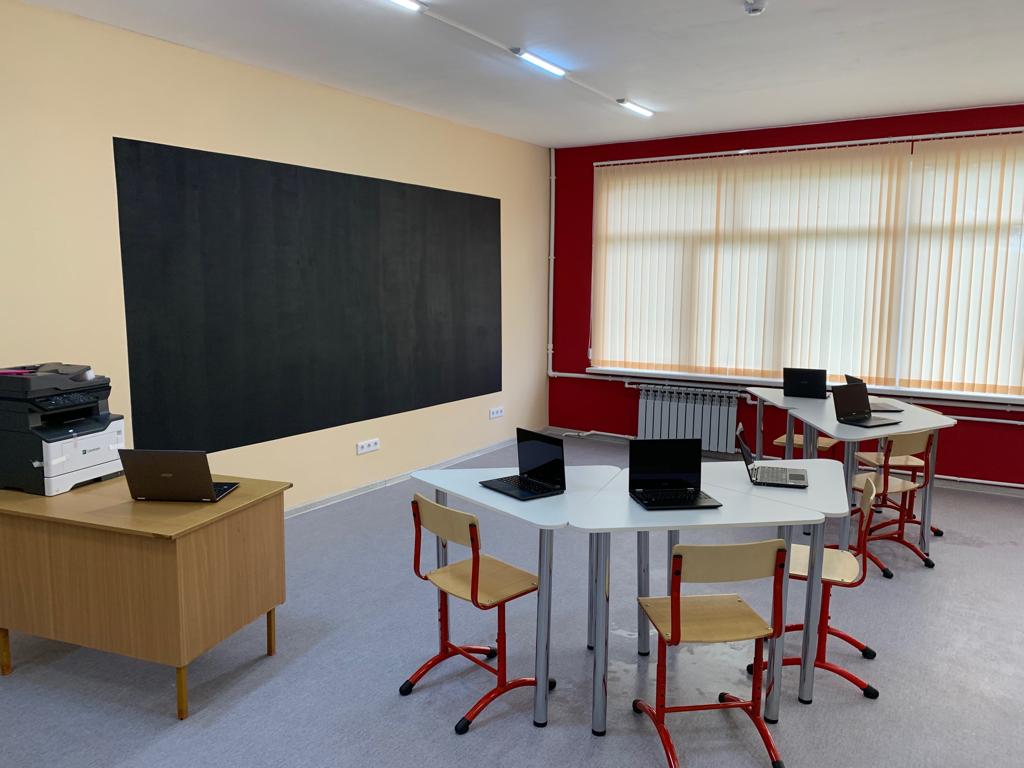 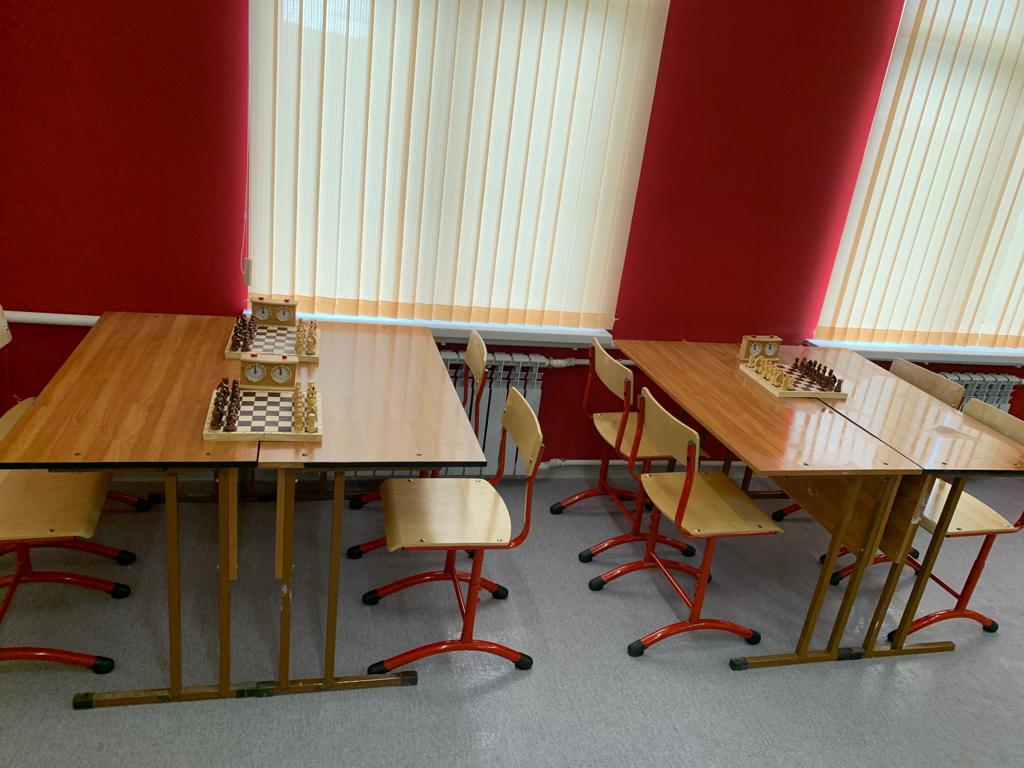 25
Городской округ Серпухов
МОУ Куриловская гимназия
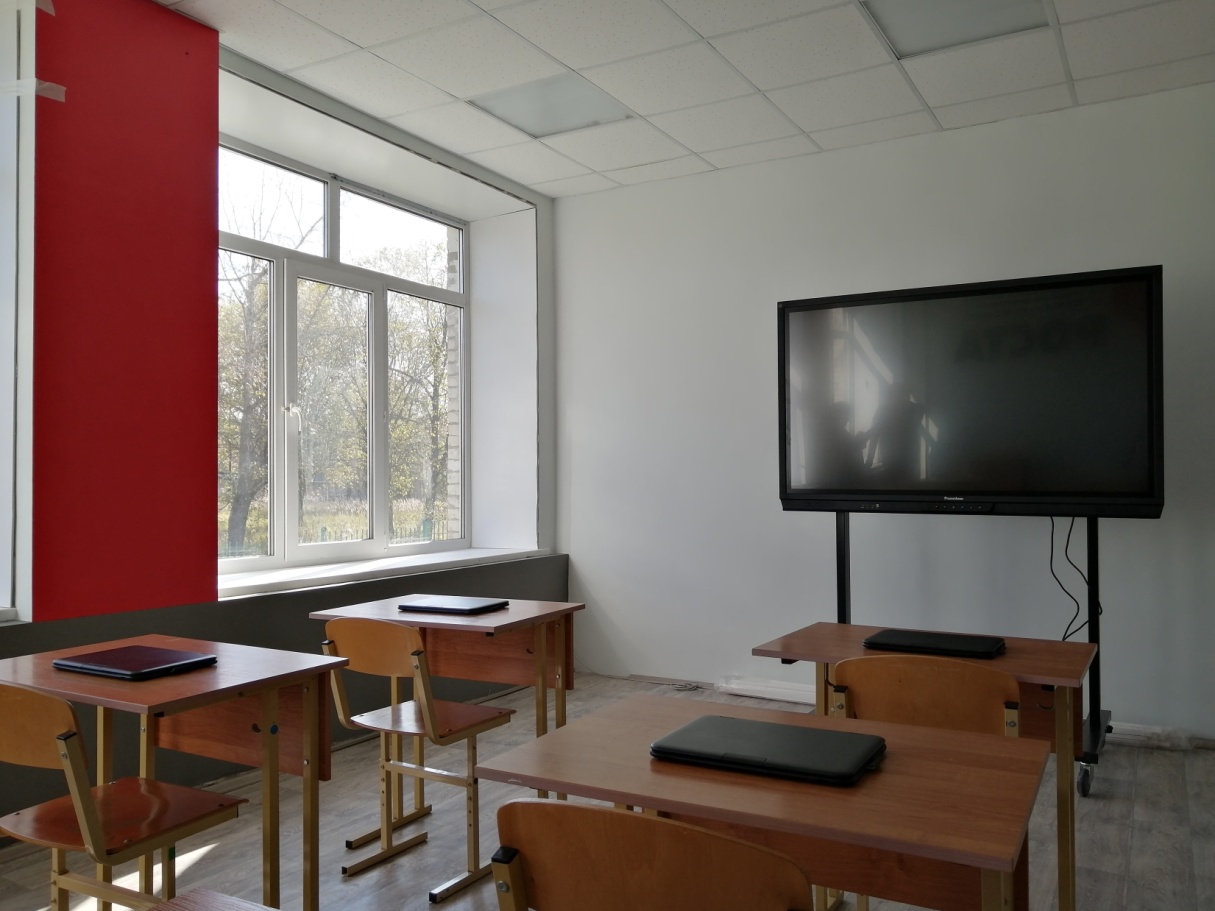 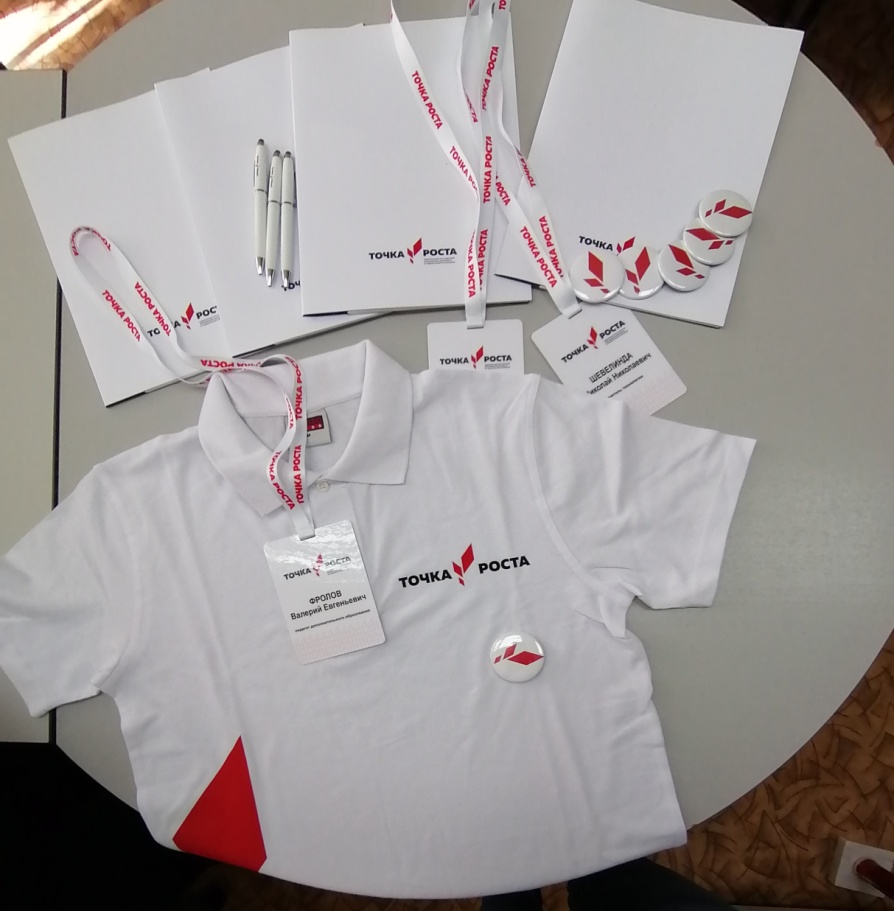 26
Городской округ Солнечногорск
МАОУ Радумльский лицей-интернат
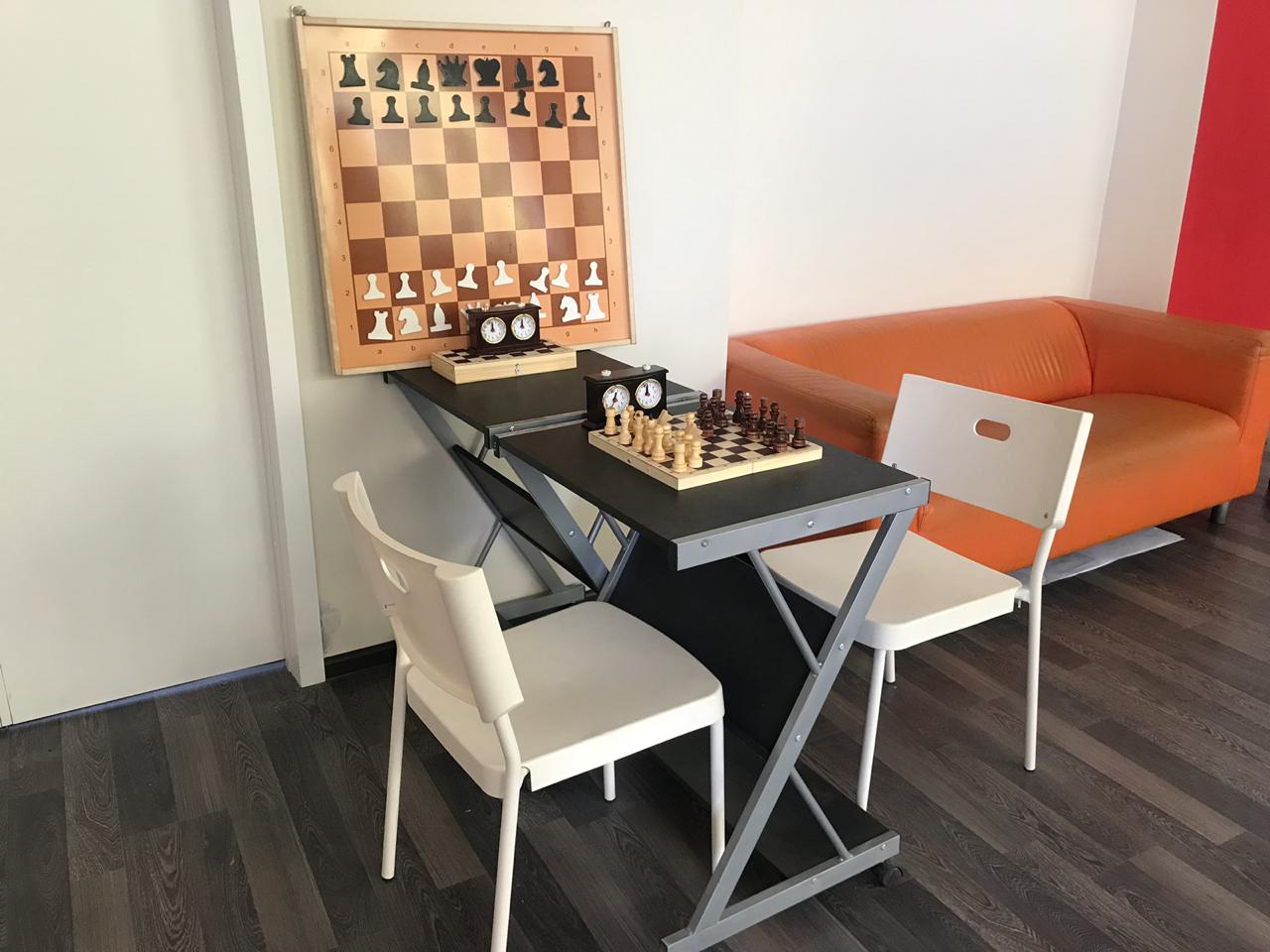 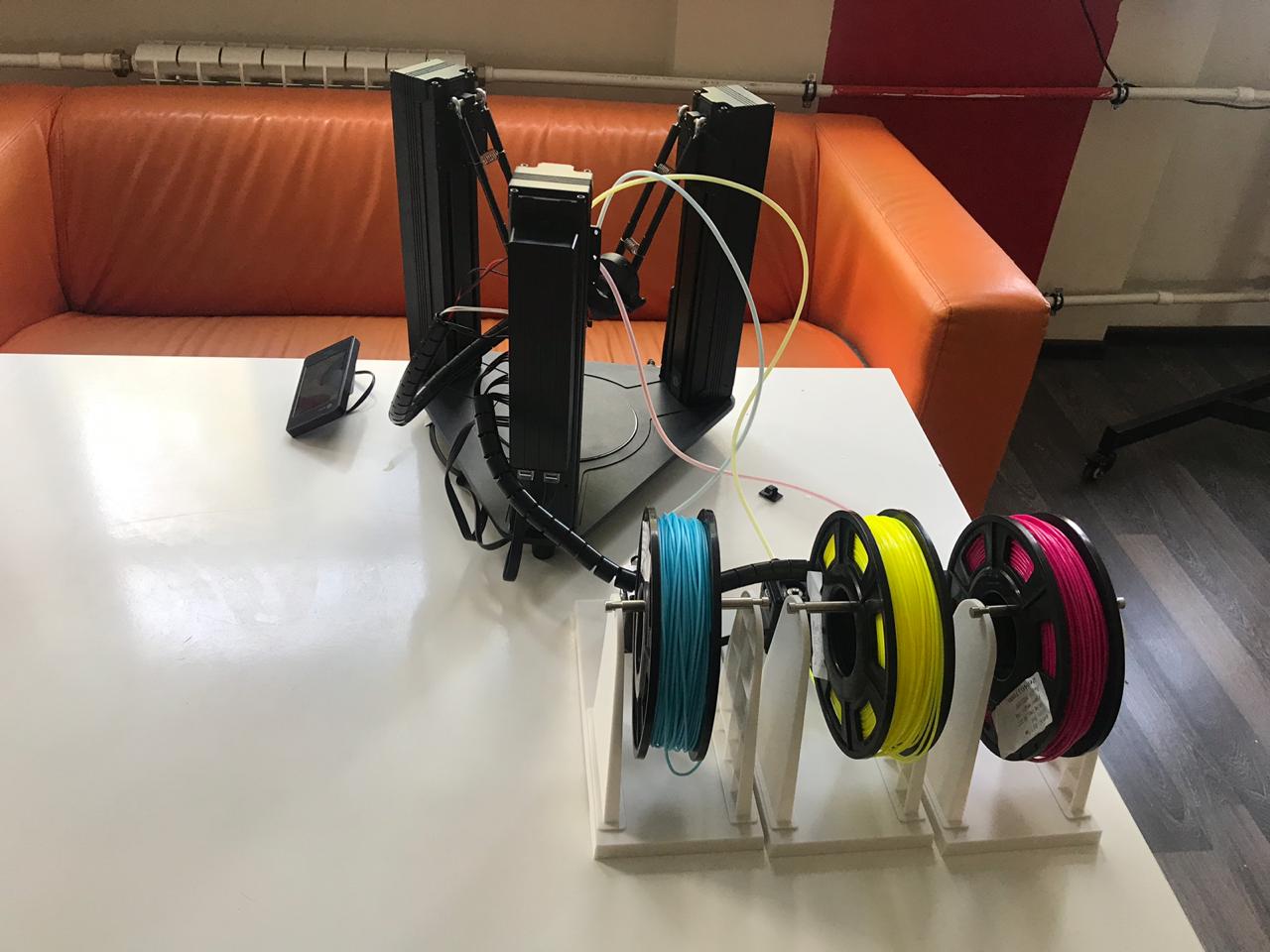 27
Городской округ Ступино
МОУ «Усадовская СОШ»
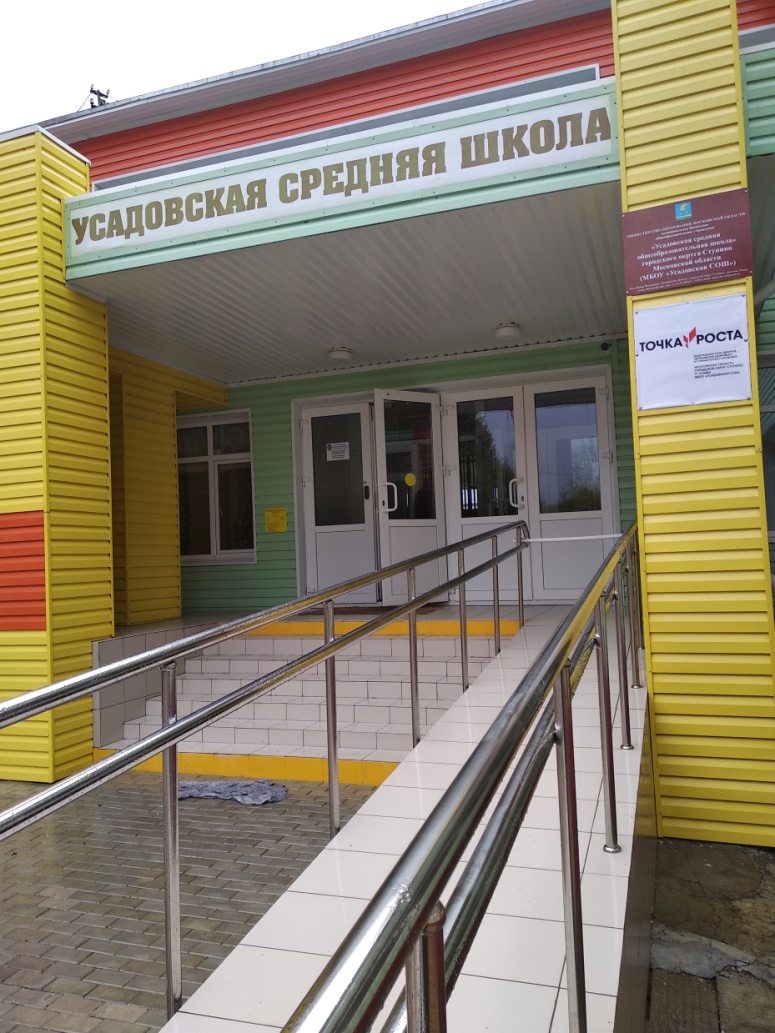 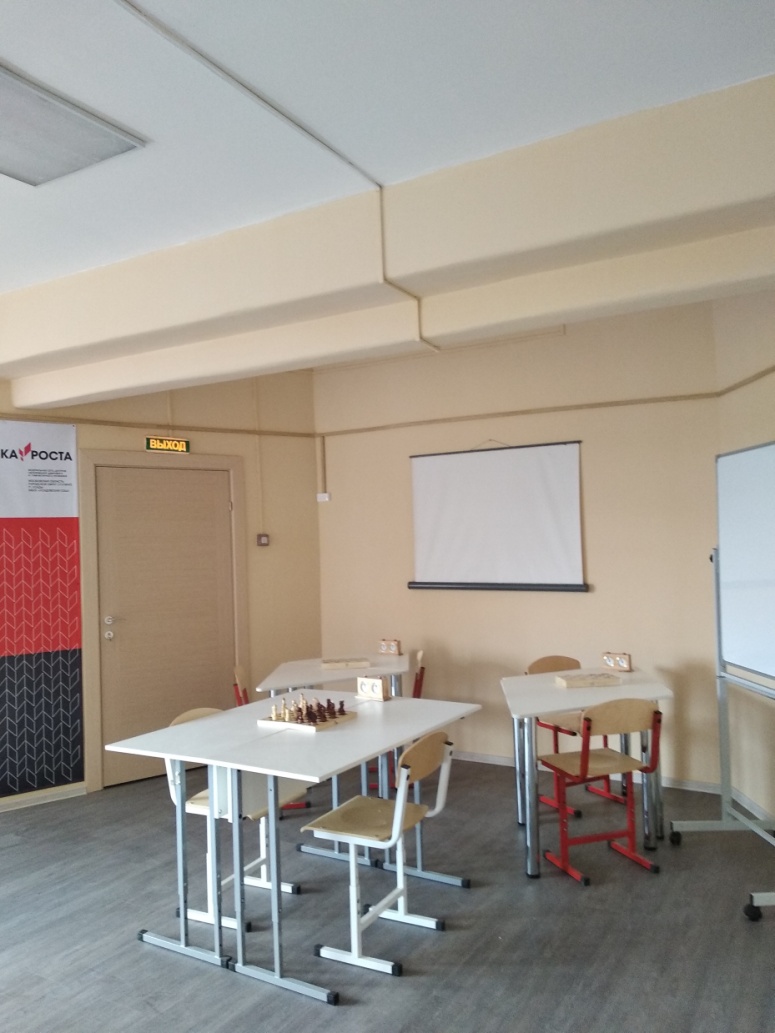 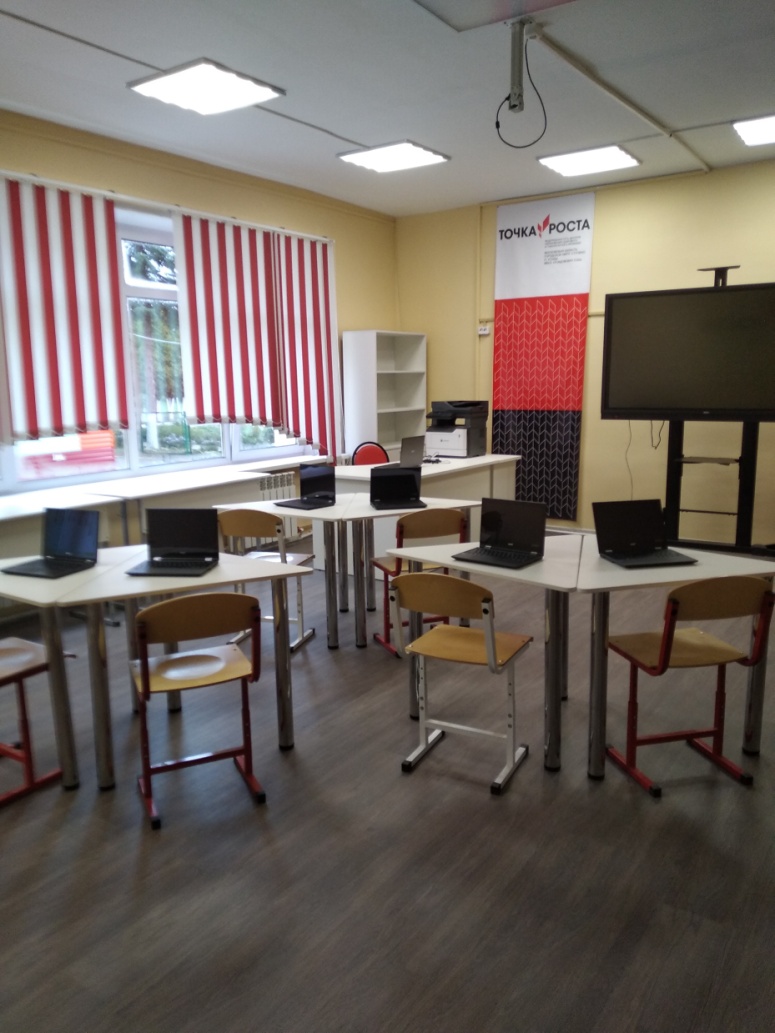 28
Городской округ Ступино
МОУ «Дубневская СОШ»
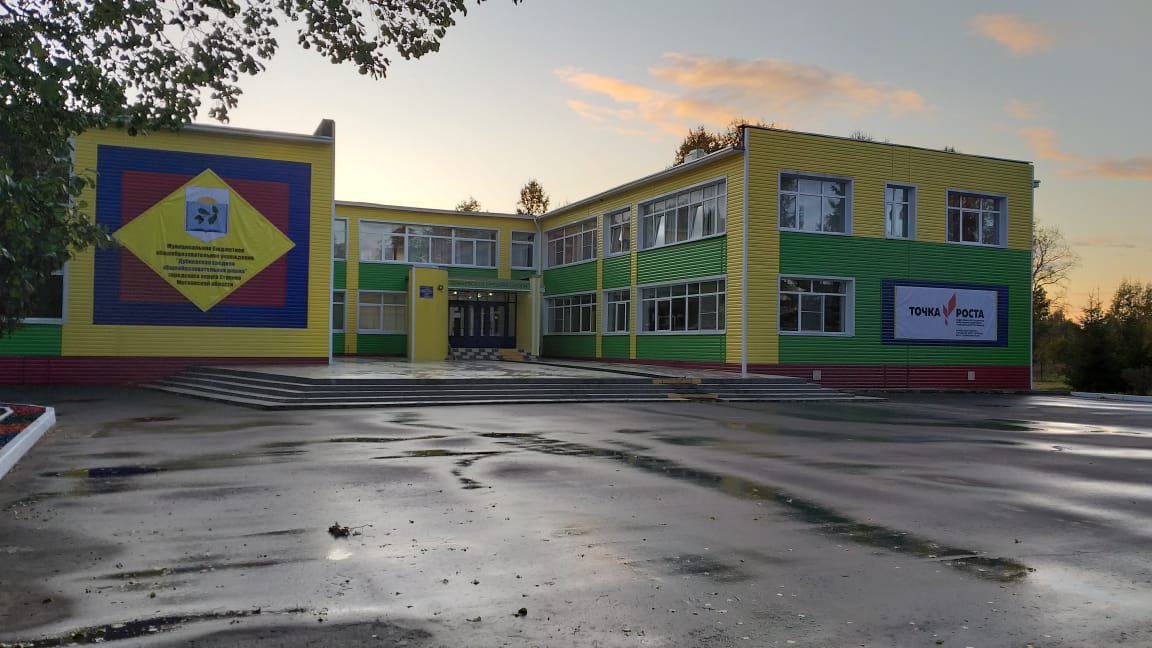 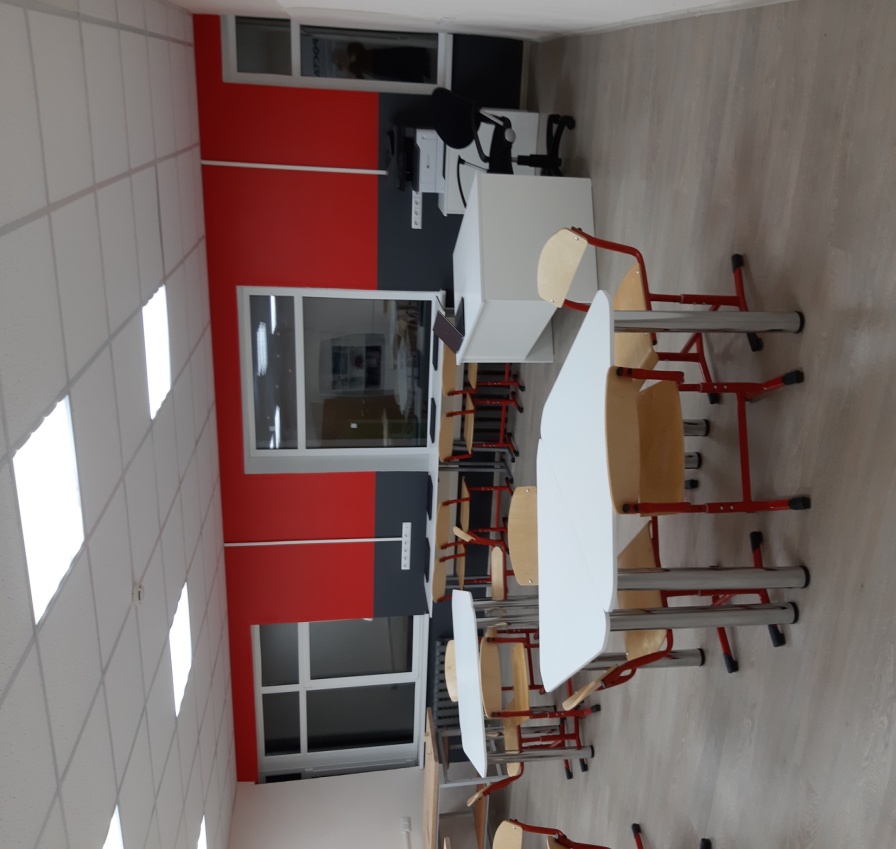 29
городской округ Талдом
МБОУ Новоникольская СОШ
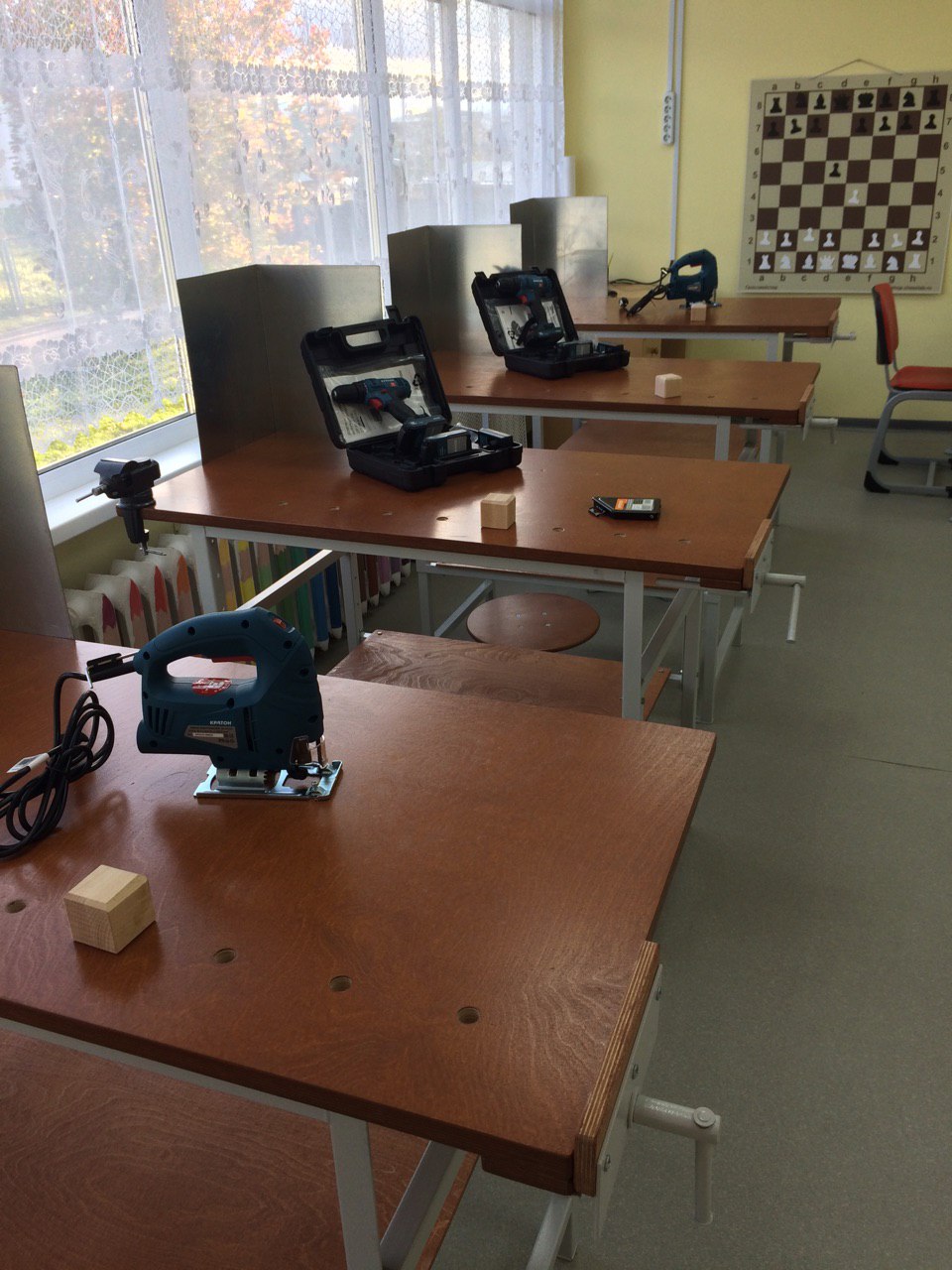 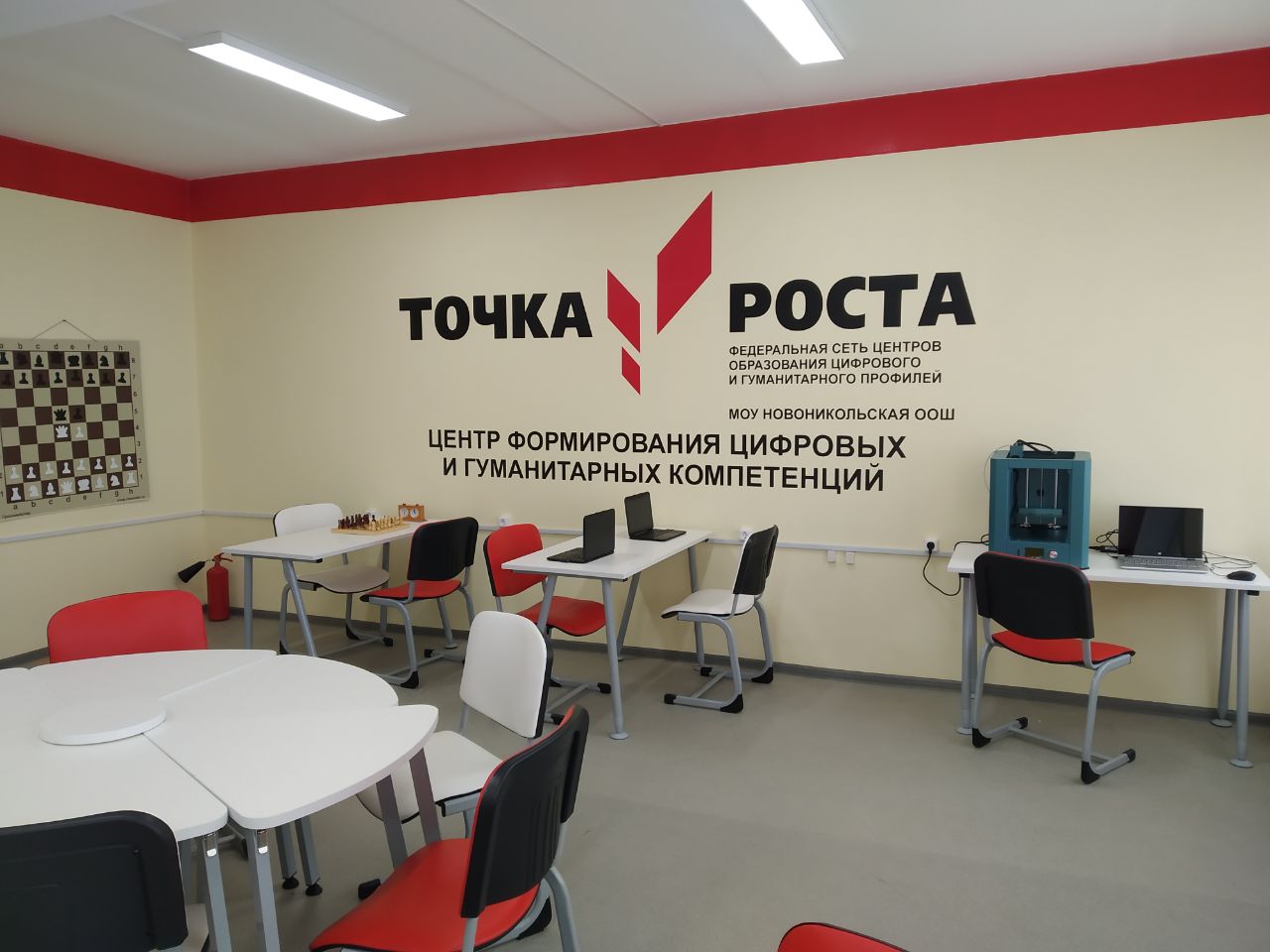 30
городской округ Талдом
МБОУ Квашёнская СОШ
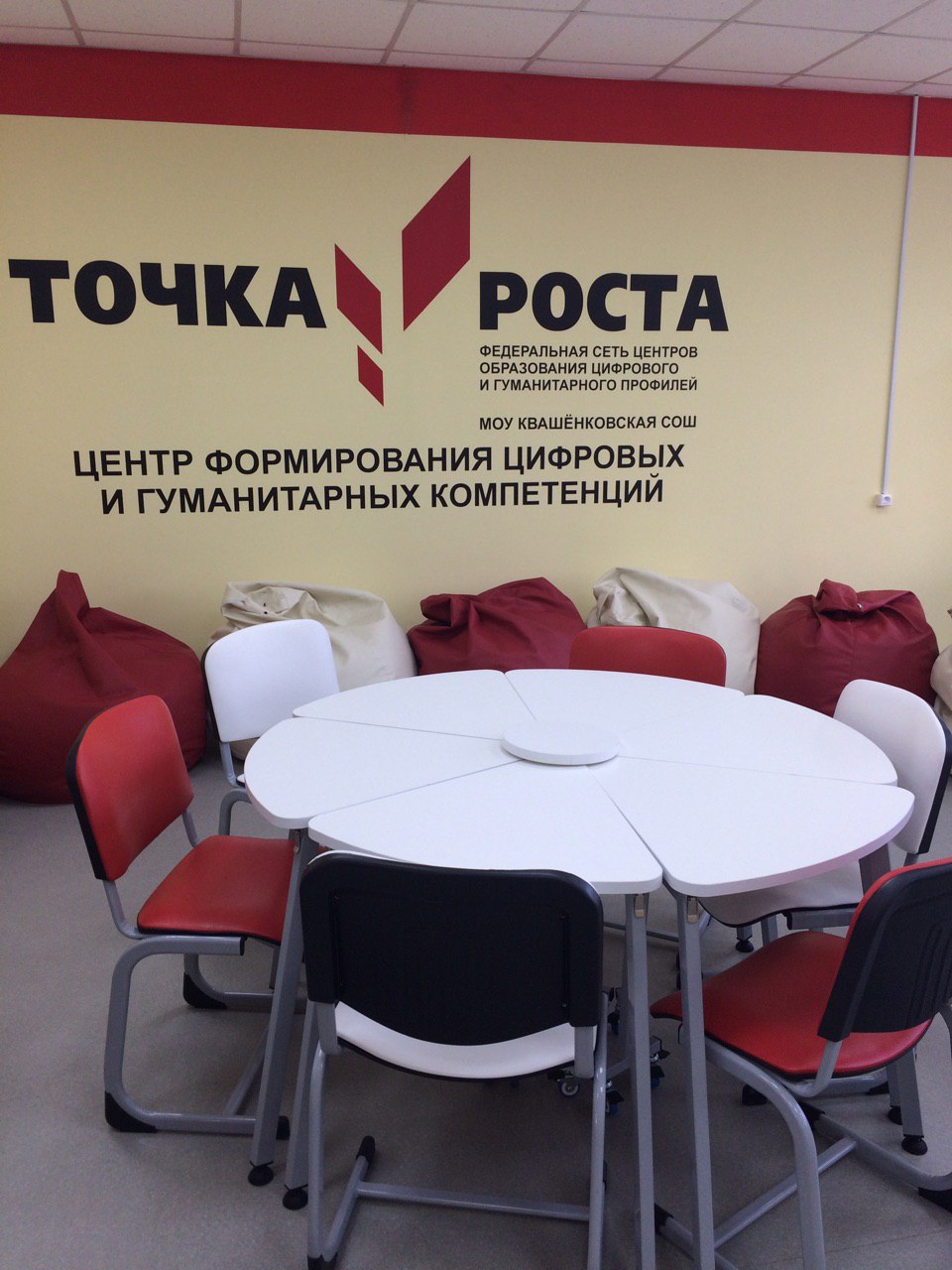 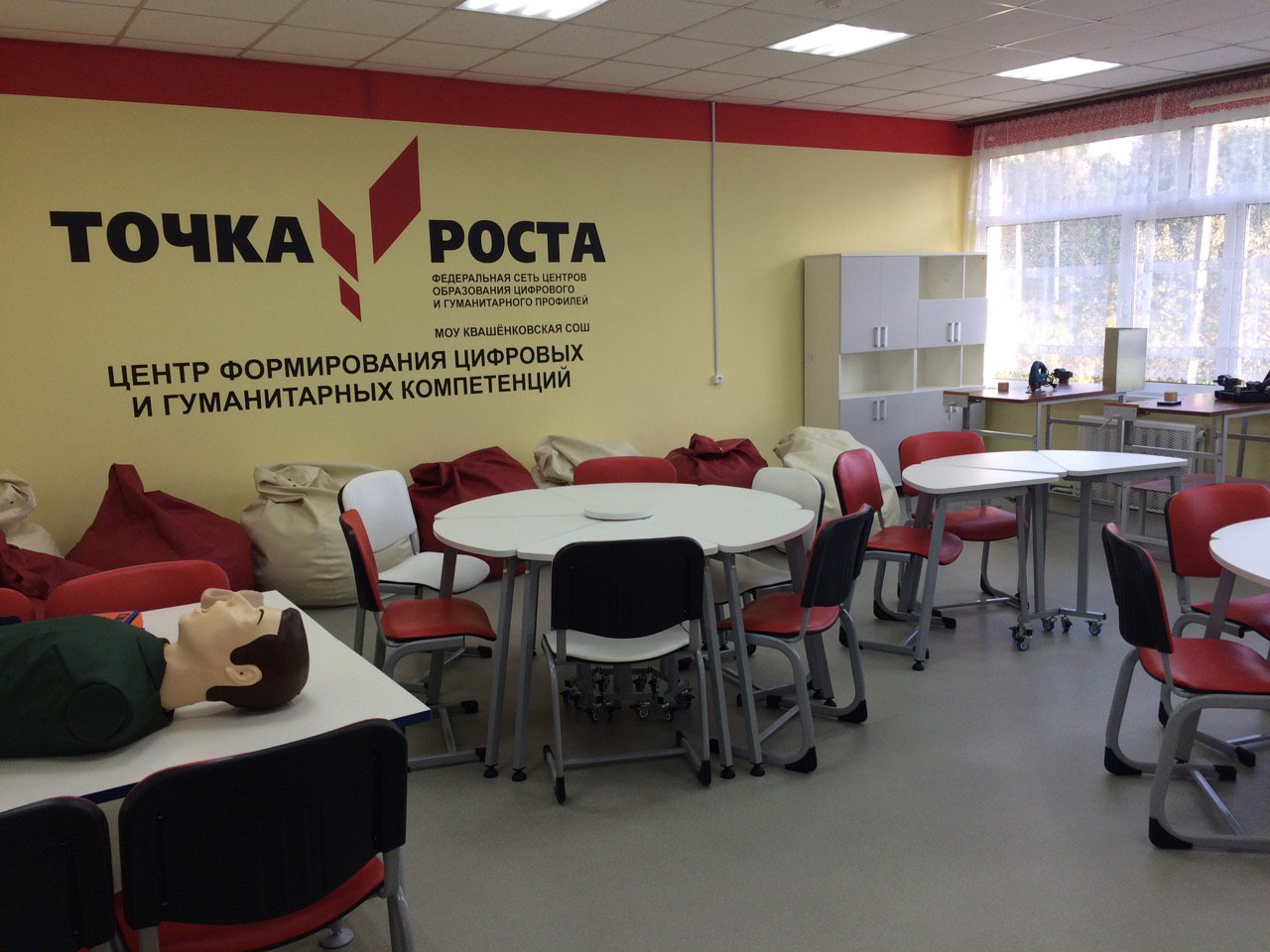 31
городской округ Талдом
МБОУ Павловичевская СОШ
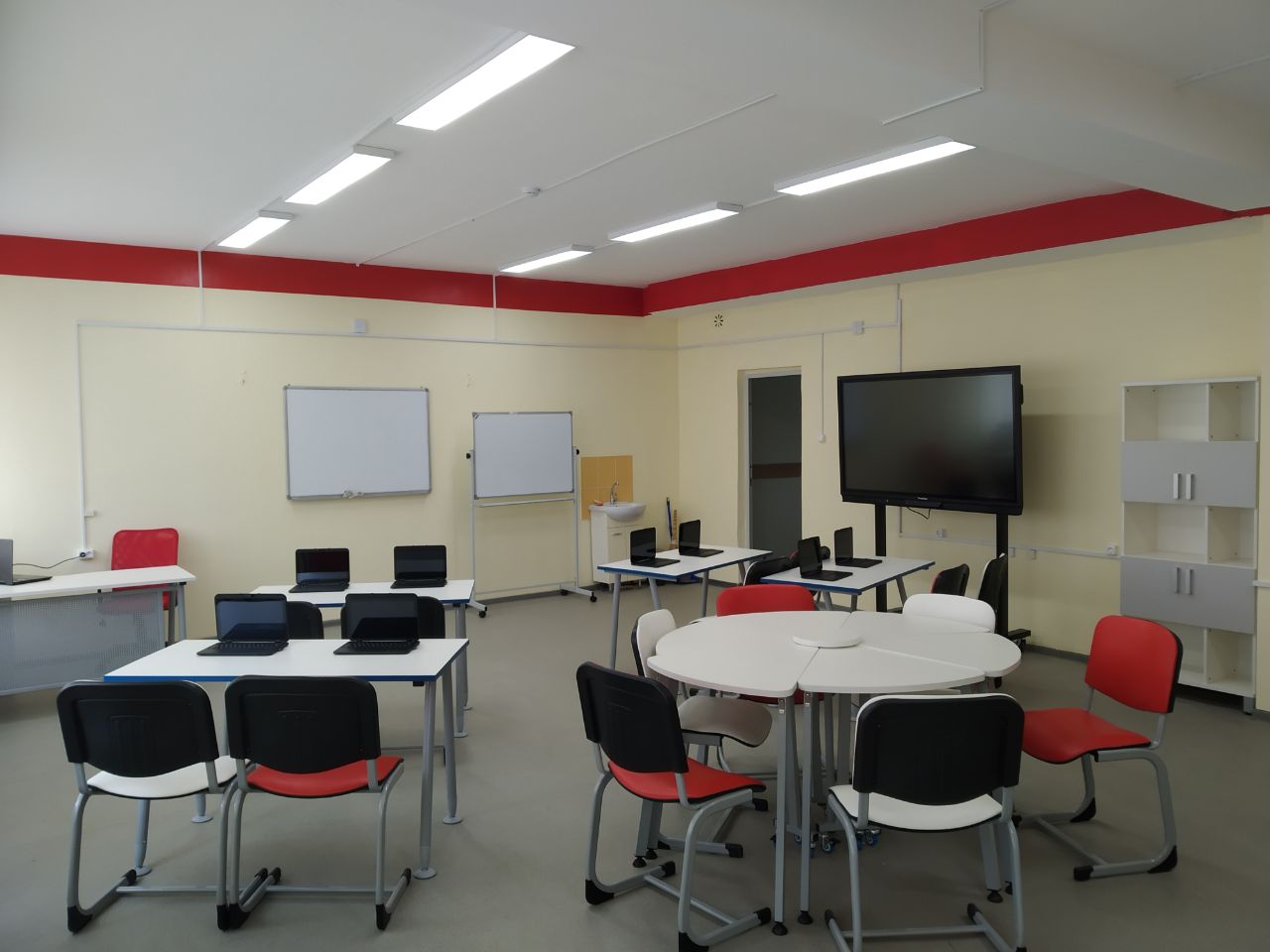 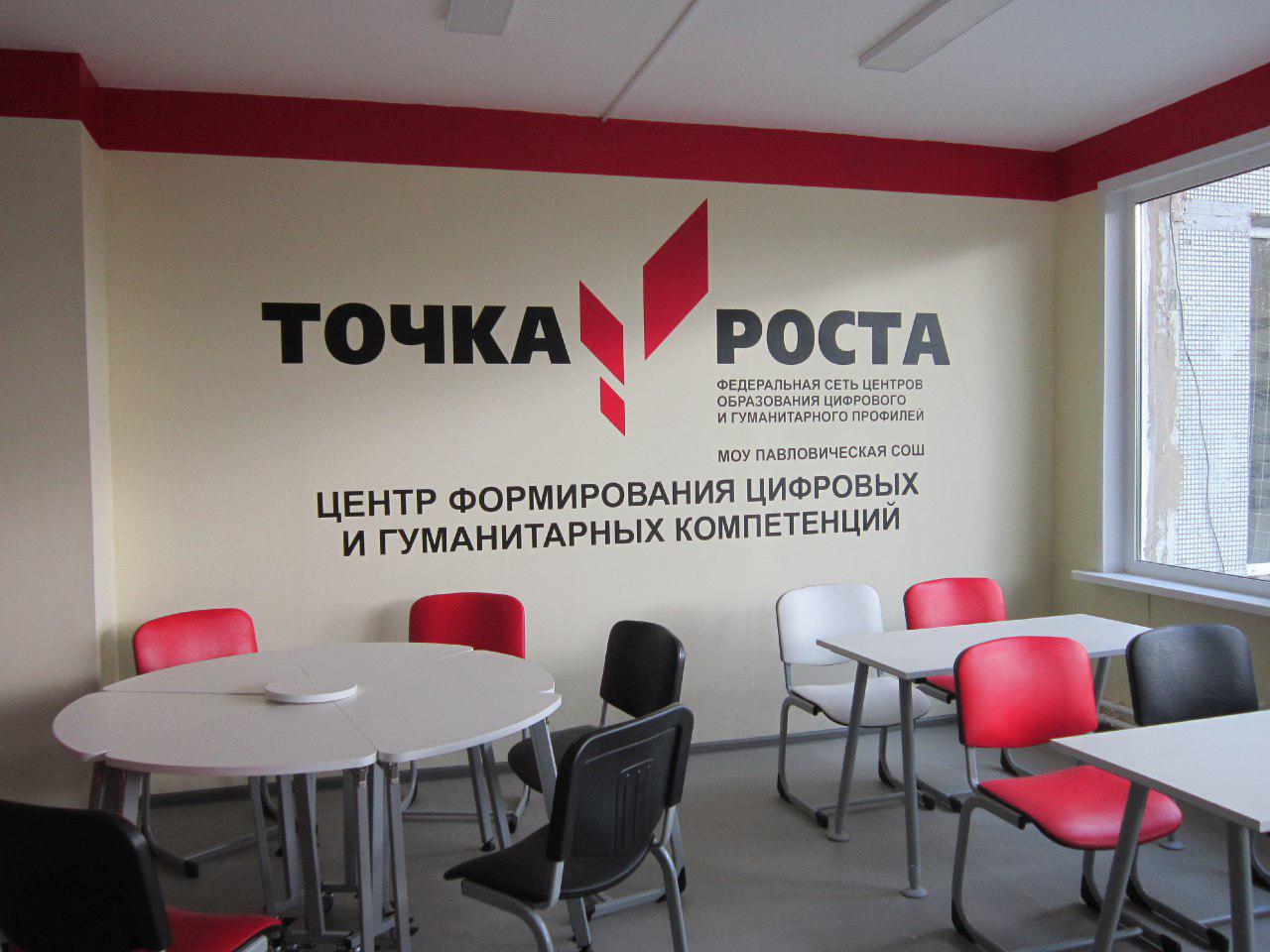 32
городской округ Чехов
МБОУ Манушкинская СОШ
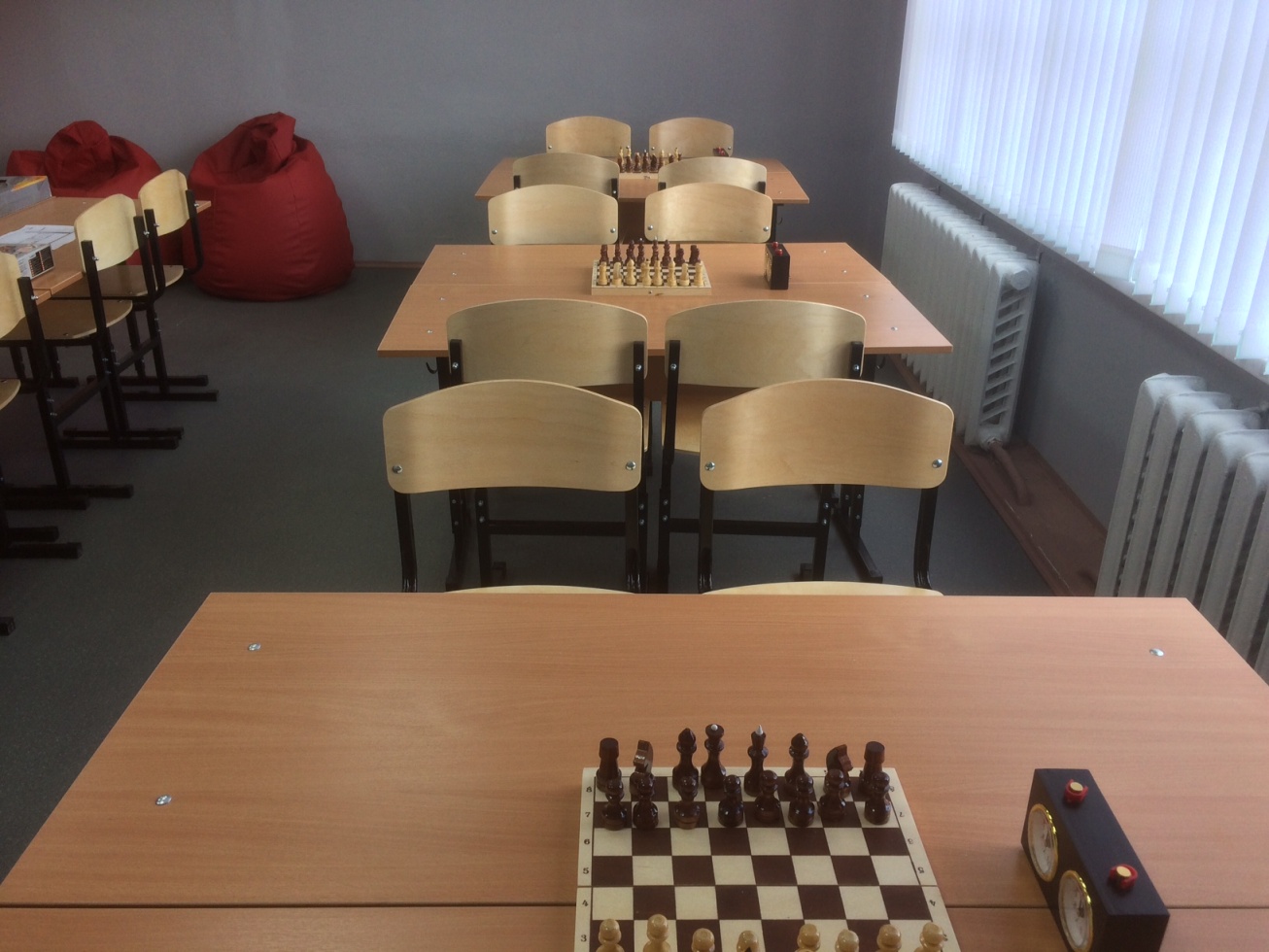 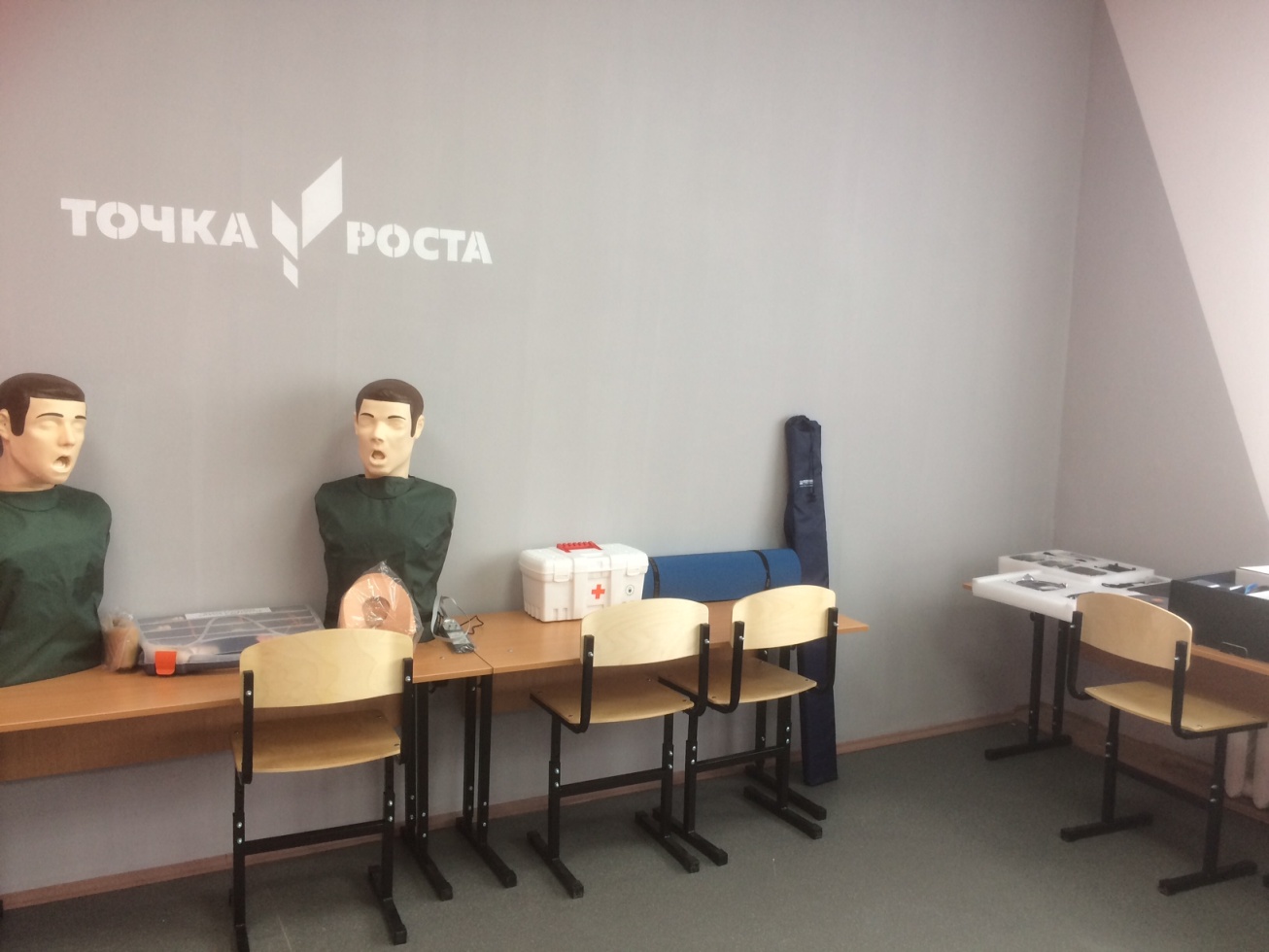 33
городской округ Чехов
МБОУ Новобытовская СОШ
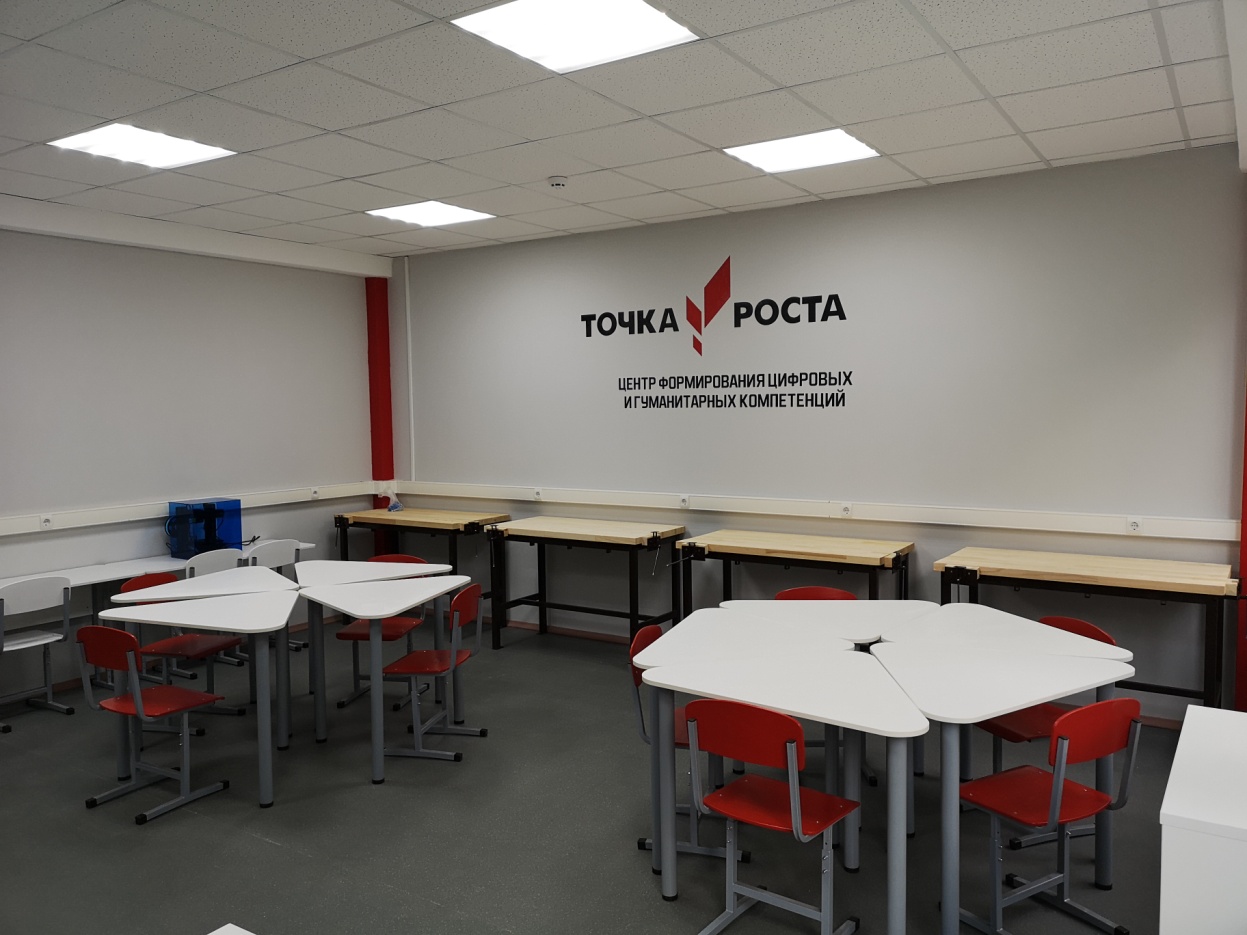 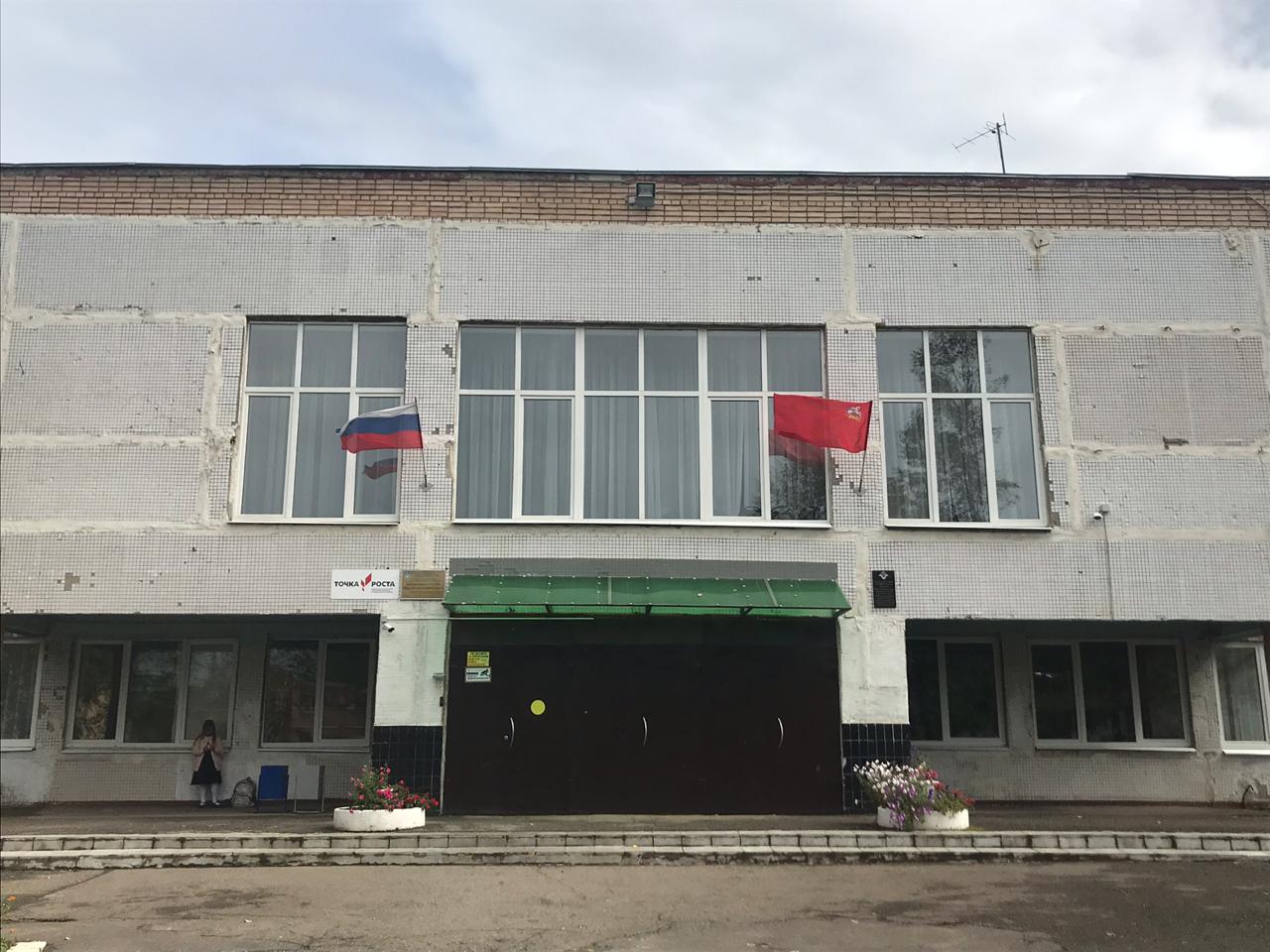 34
городской округ Шаховская
МБОУ Серединская СОШ
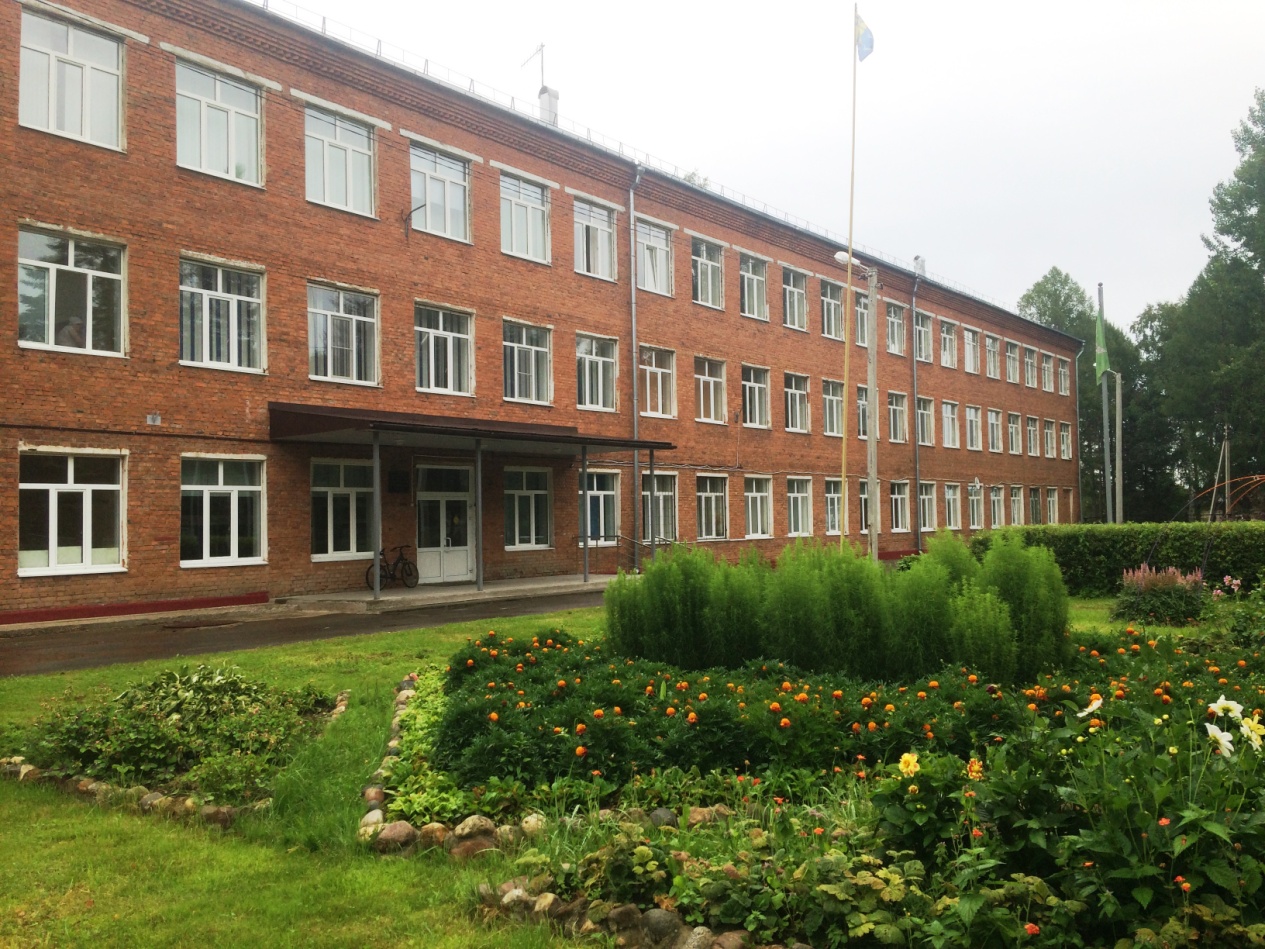 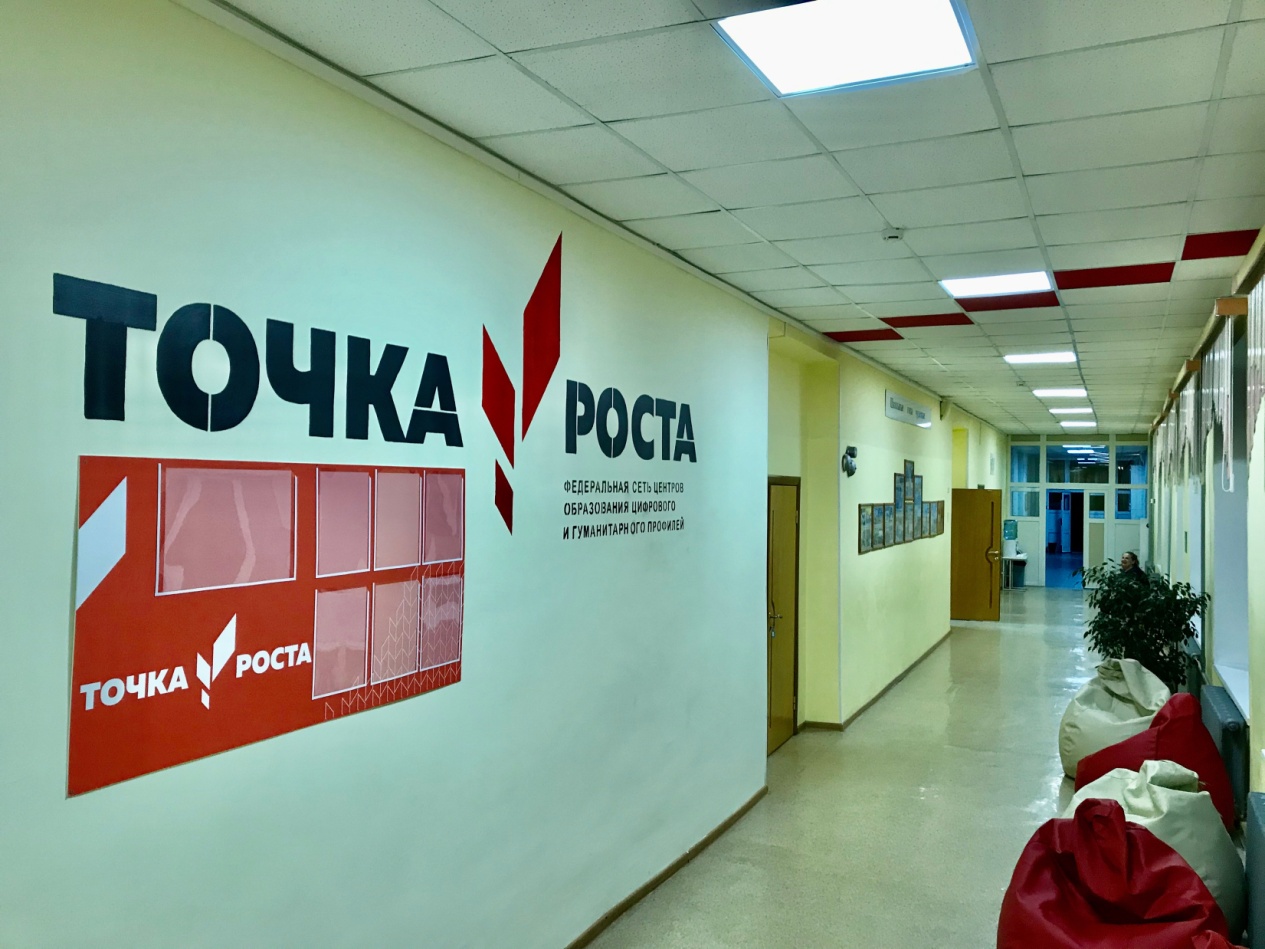 35
Щелково городской округ
МБОУ Гребневская СОШ
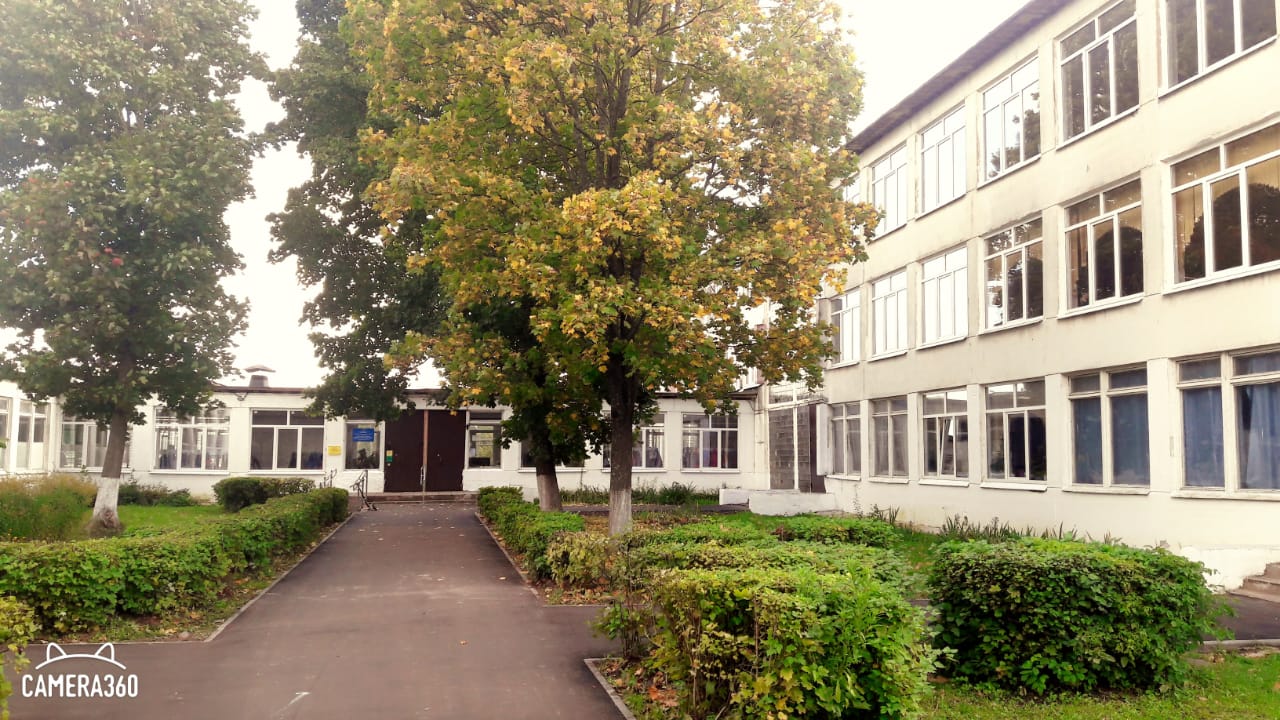 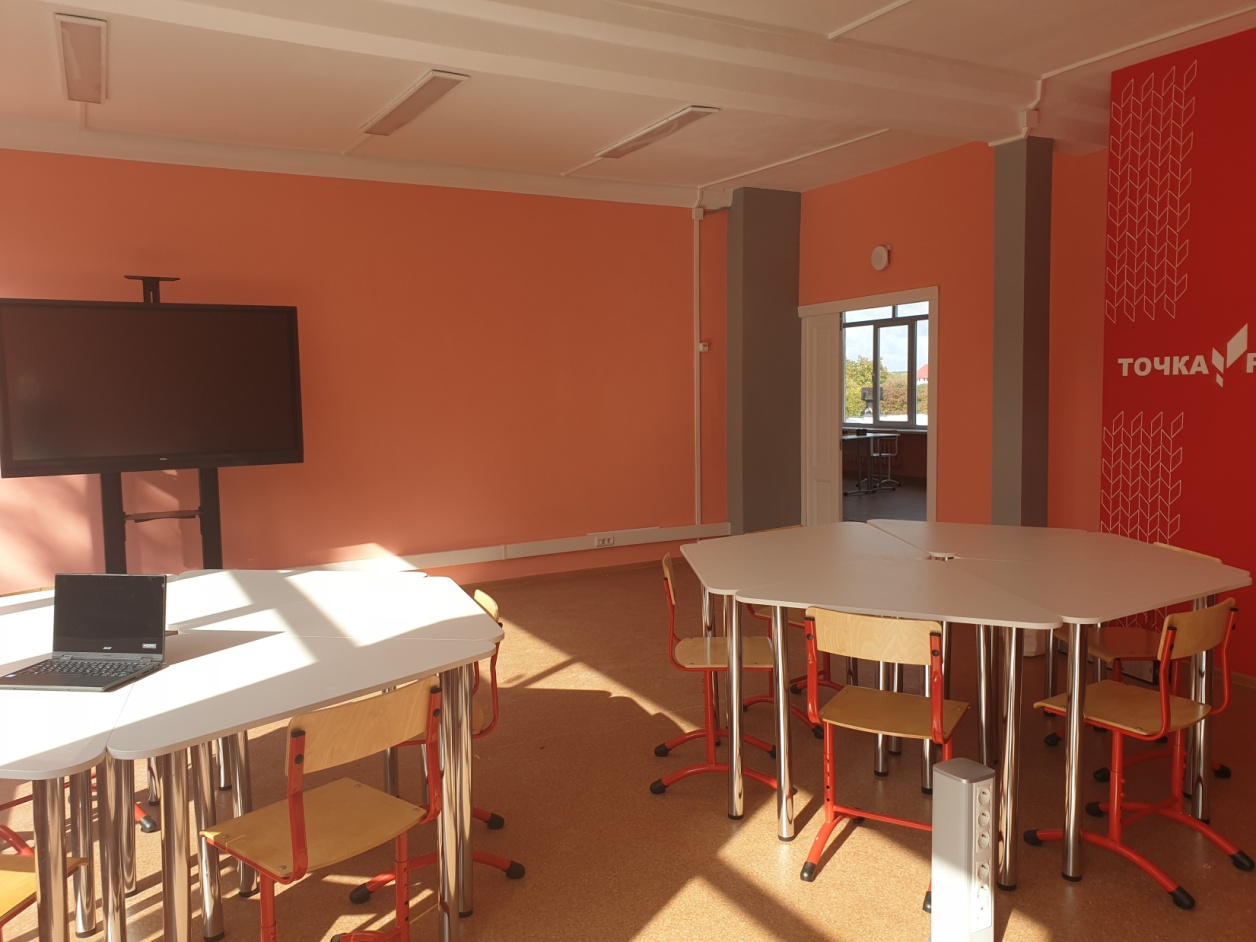 36